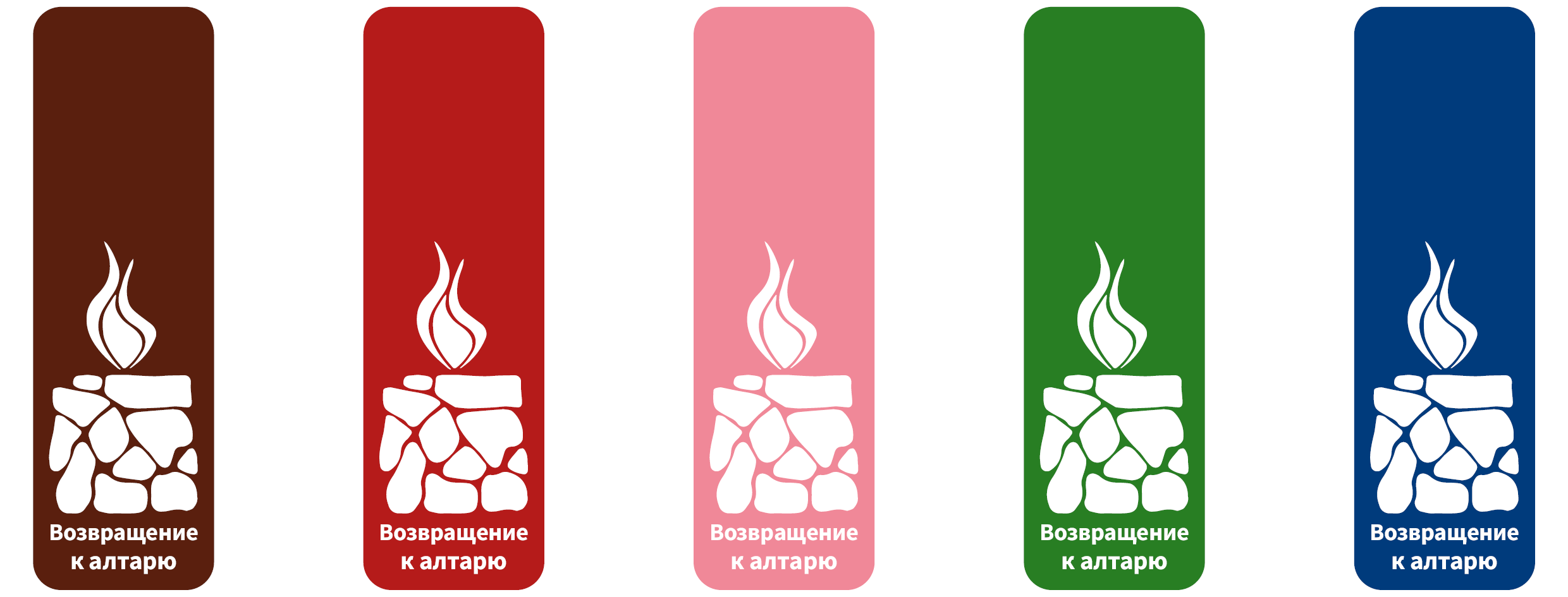 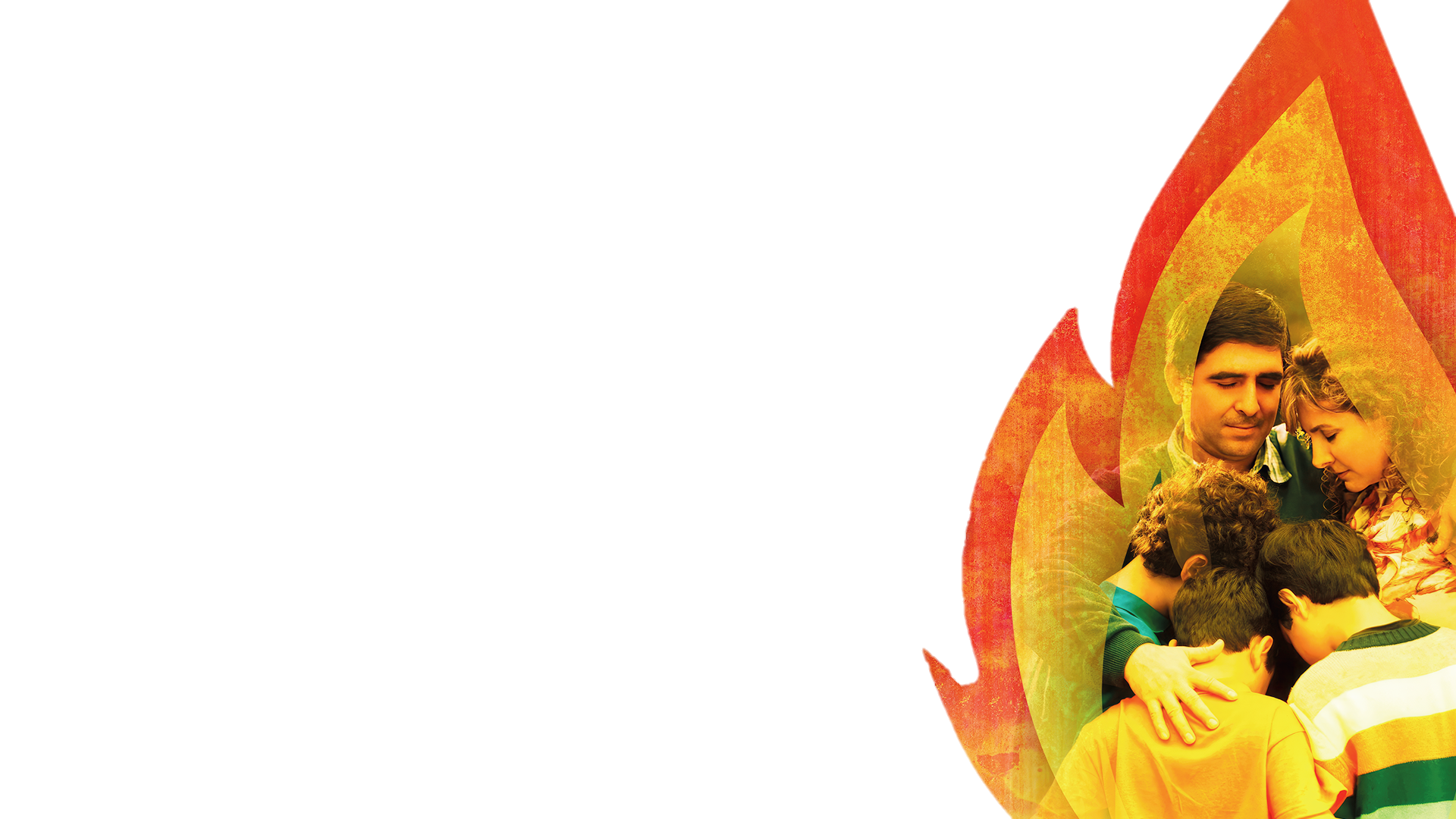 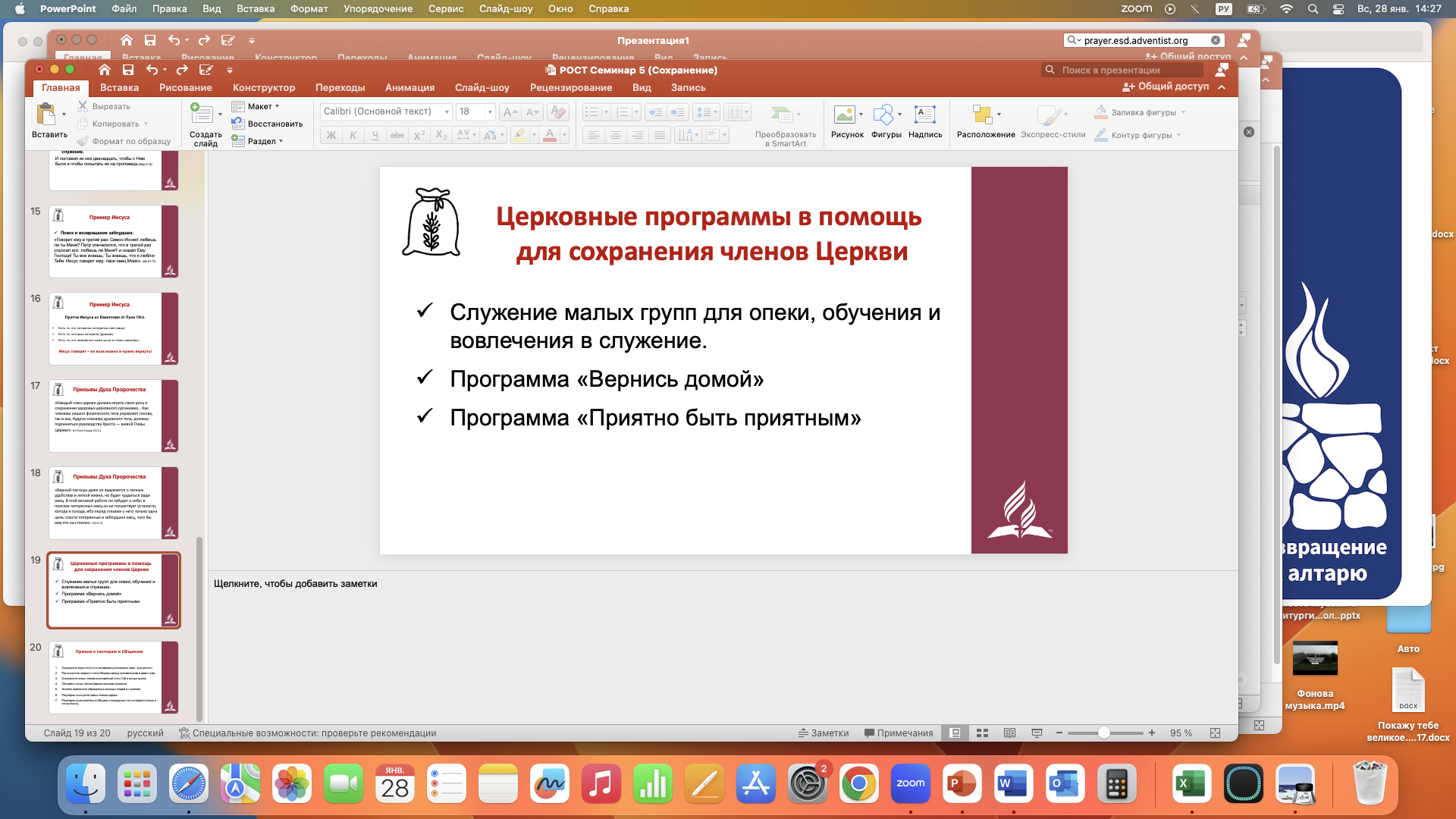 Инициатива  Всемирной Церкви АСД
«ВОЗВРАЩЕНИЕ  К АЛТАРЮ»

ИНИЦИАТИВА, ОБЪЕДИНЯЮЩАЯ 
ВСЕ ОТДЕЛЫ ЦЕРКВИ, 
ОРИЕНТИРОВАННАЯ НА ВОЗРОЖДЕНИЕ 
ЛИЧНОГО, СЕМЕЙНОГО И ЦЕРКОВНОГО 
АЛТАРЯ
Ежедневное время для Бога в каждом сердце, доме и общине
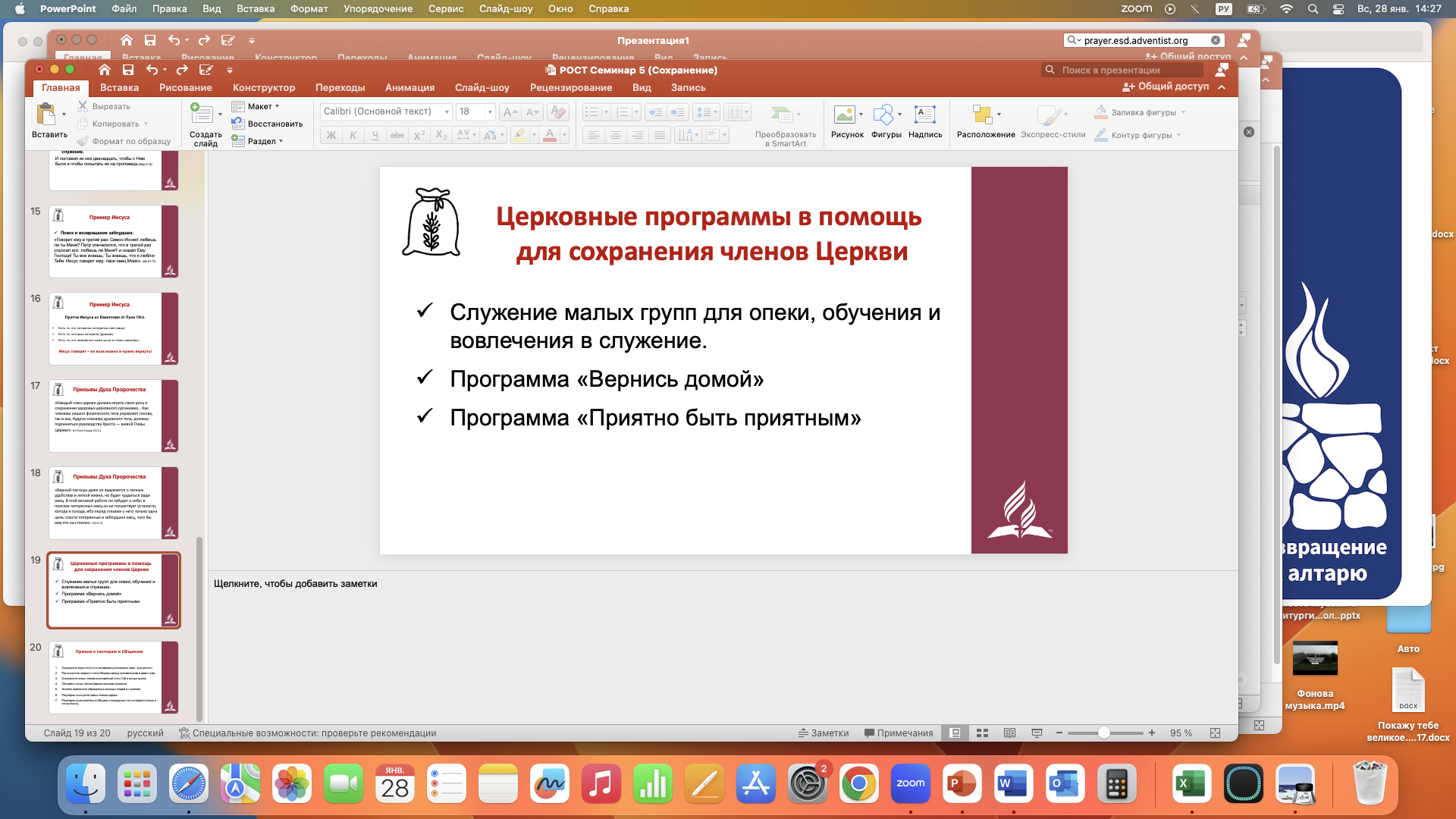 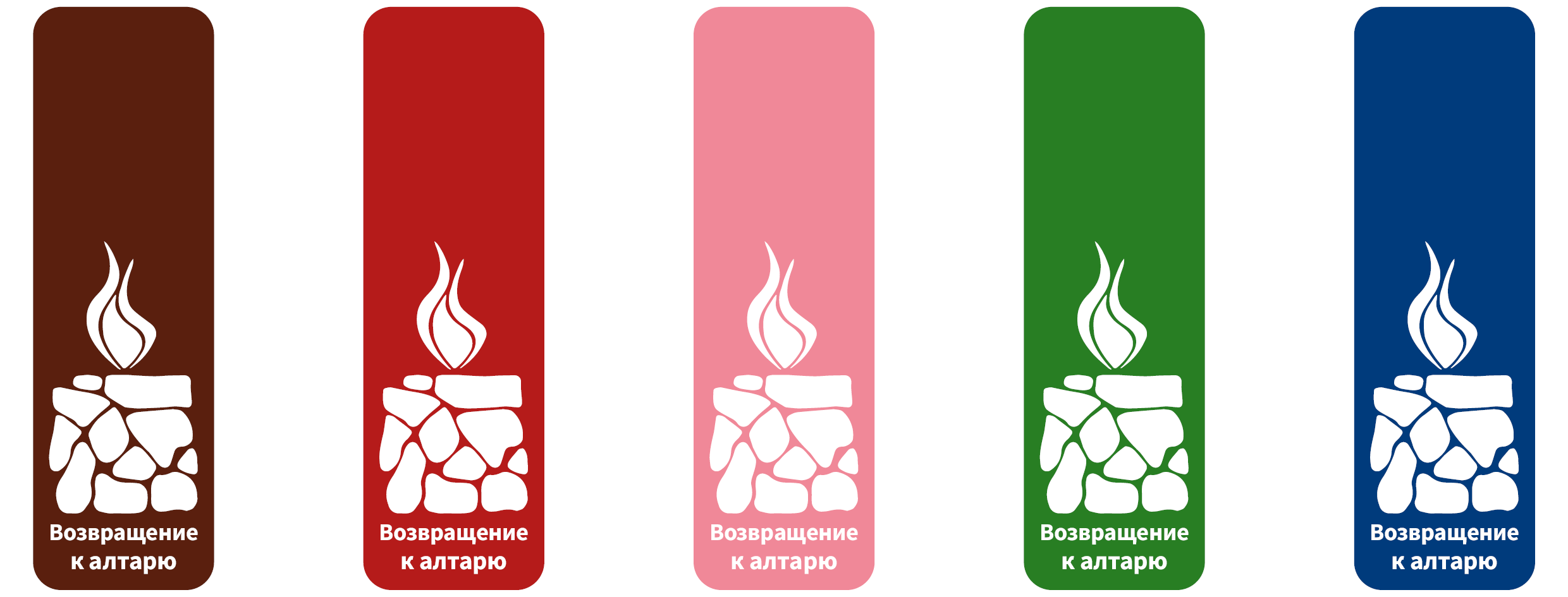 Инициатива  Всемирной Церкви АСД
Алта́рь, 


 (Первоначально — сооружение для совершения жертвоприношений)
лат. altare (altaria,
altarium) - жертвенник
Ежедневное время для Бога в каждом сердце, доме и общине
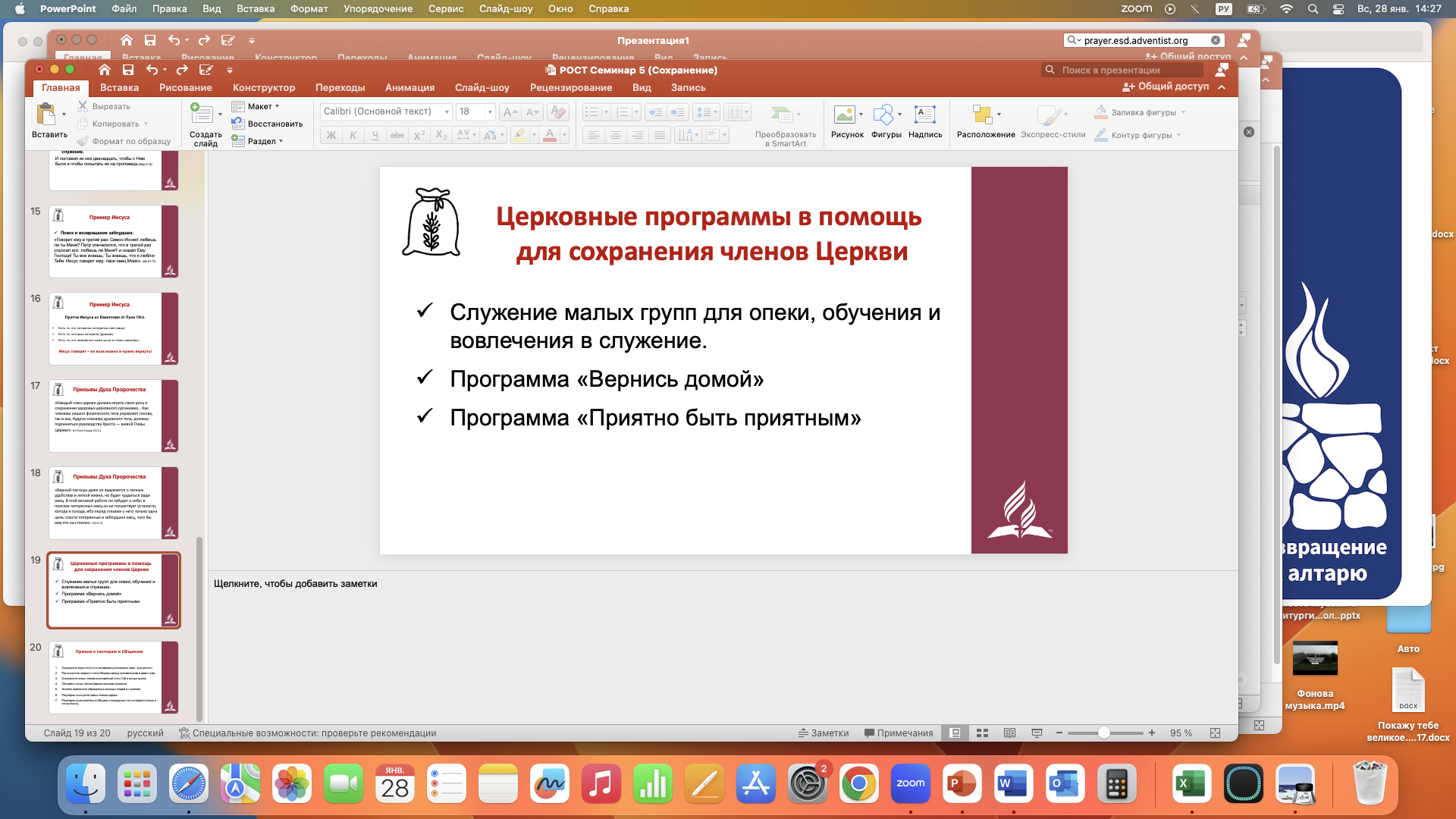 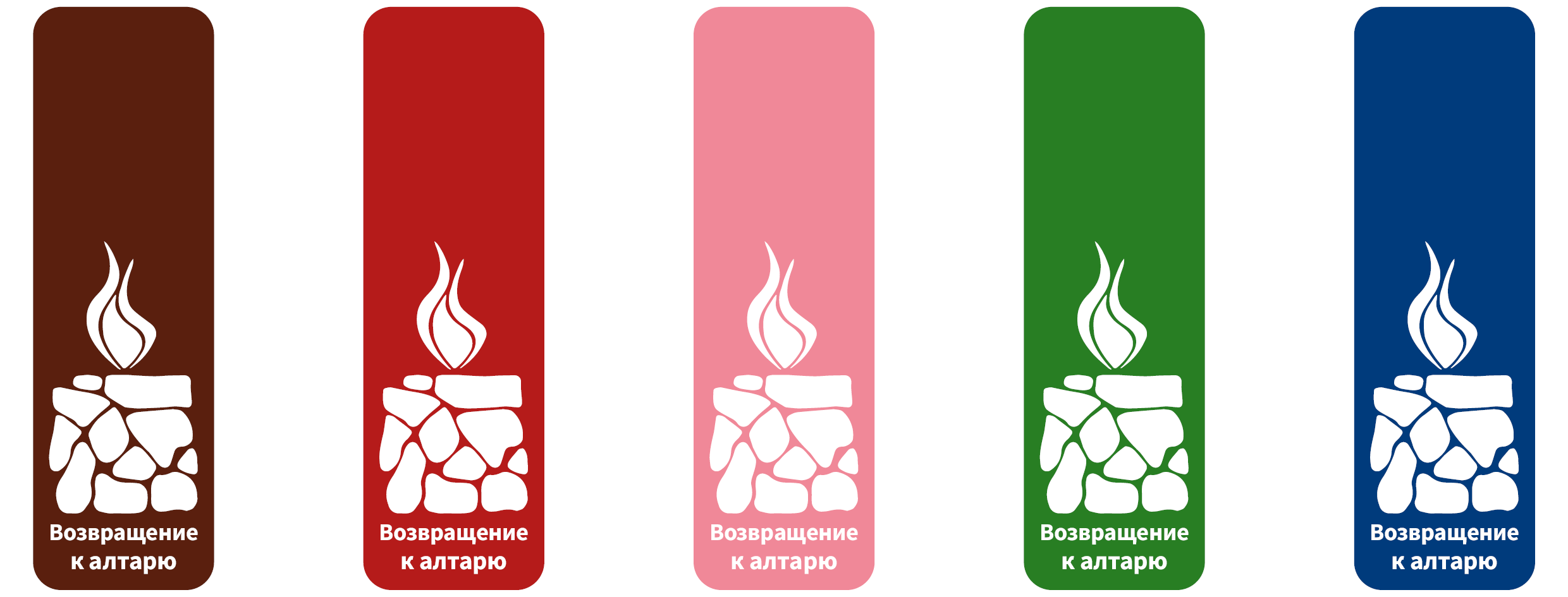 Инициатива  Всемирной Церкви АСД
Жертвенник – АЛТАРЬ 
172 раза в Библии
Возвышенное место 
для жертвы.

Ной, Авраам, Иаков…
Откр. 11:1 –
…измерь жертвенник
Ежедневное время для Бога в каждом сердце, доме и общине
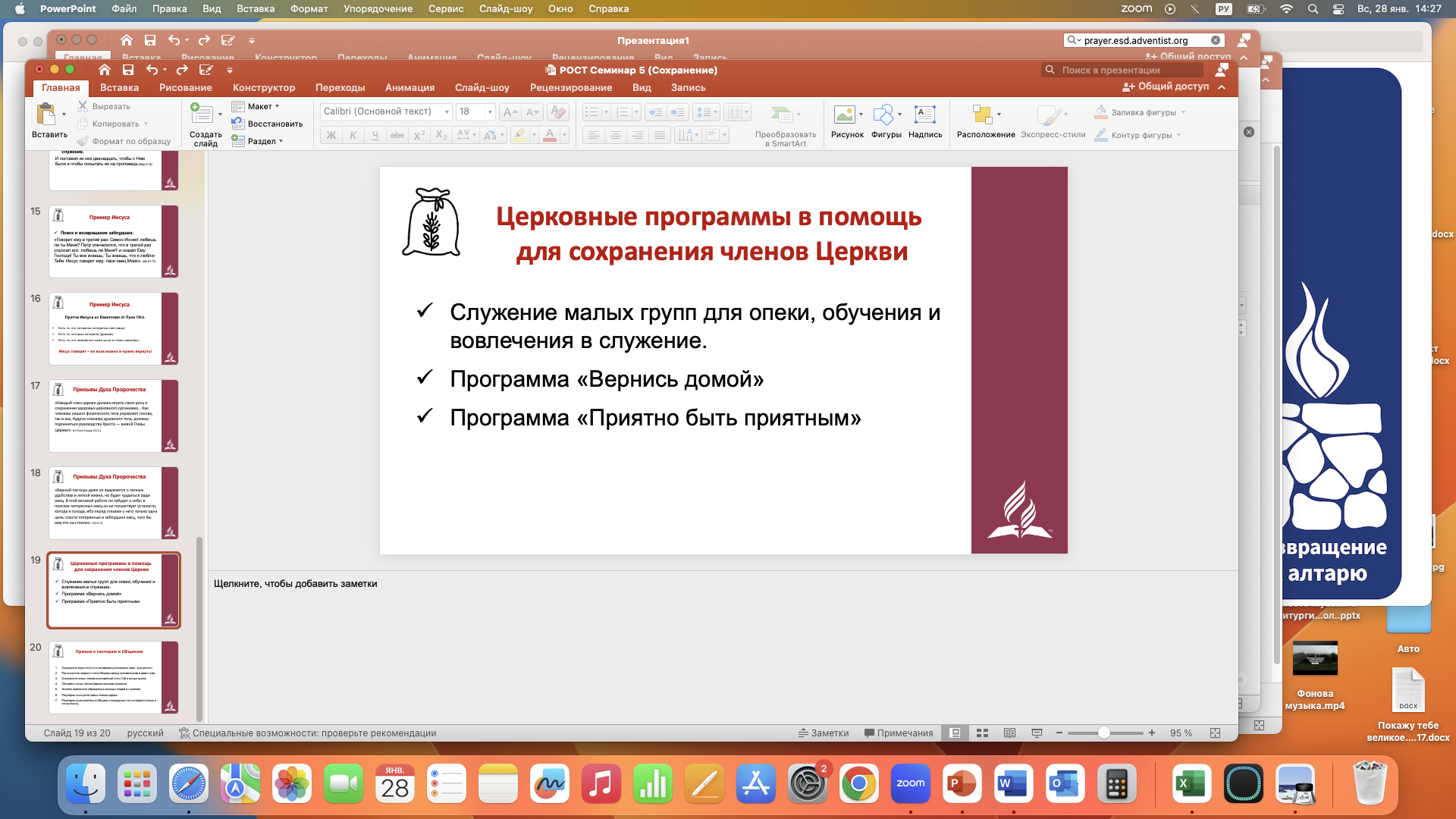 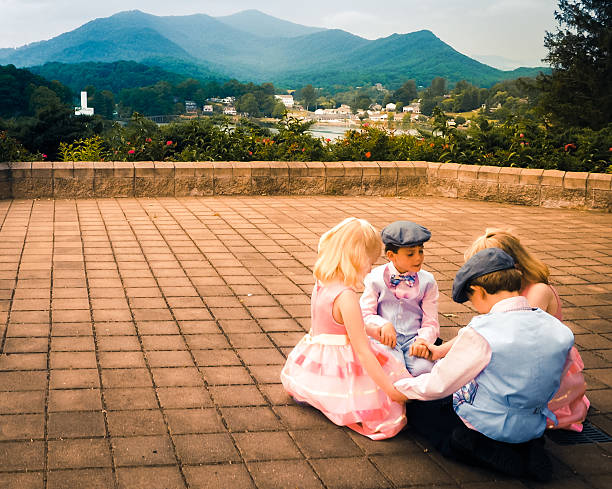 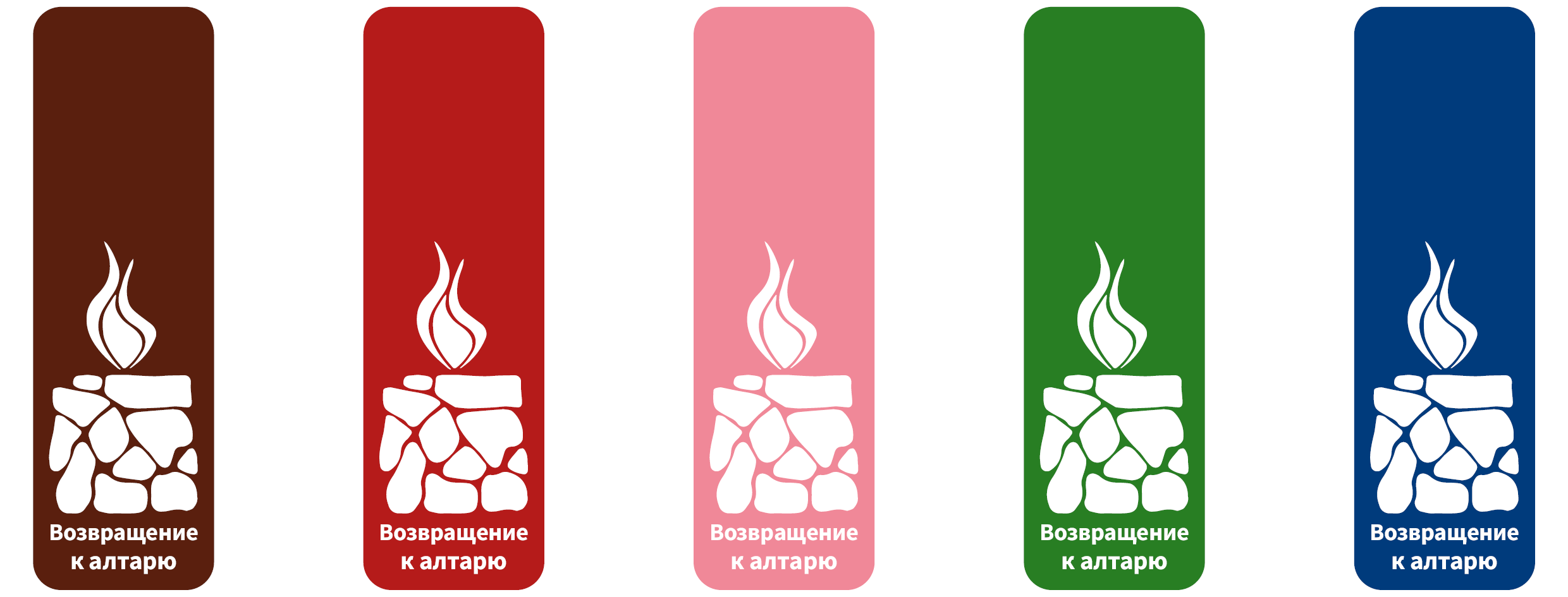 Инициатива  Всемирной Церкви АСД
Жертвенник – 
172 раза в Библии
[Speaker Notes: Алтарь (ОБРАЗНО) – это некий центр, во время сооружения которого семья, верующие люди, объединяются вместе, трудятся над сооружением алтаря, становясь ближе друг к другу, ожидая непосредственного Божьего присутствия на алтаре, Его огня, силы, единства, перемен, - как начала возрождения народа, церкви, нации. 

ИДЕЯ В ЭТОЙ ИНИЦИАТИВЕ – ВРЕМЯ И СЛУЖЕНИЕ У АЛТАРЯ ИЛИИ! –  (КНИГА ЦАРСТВ)]
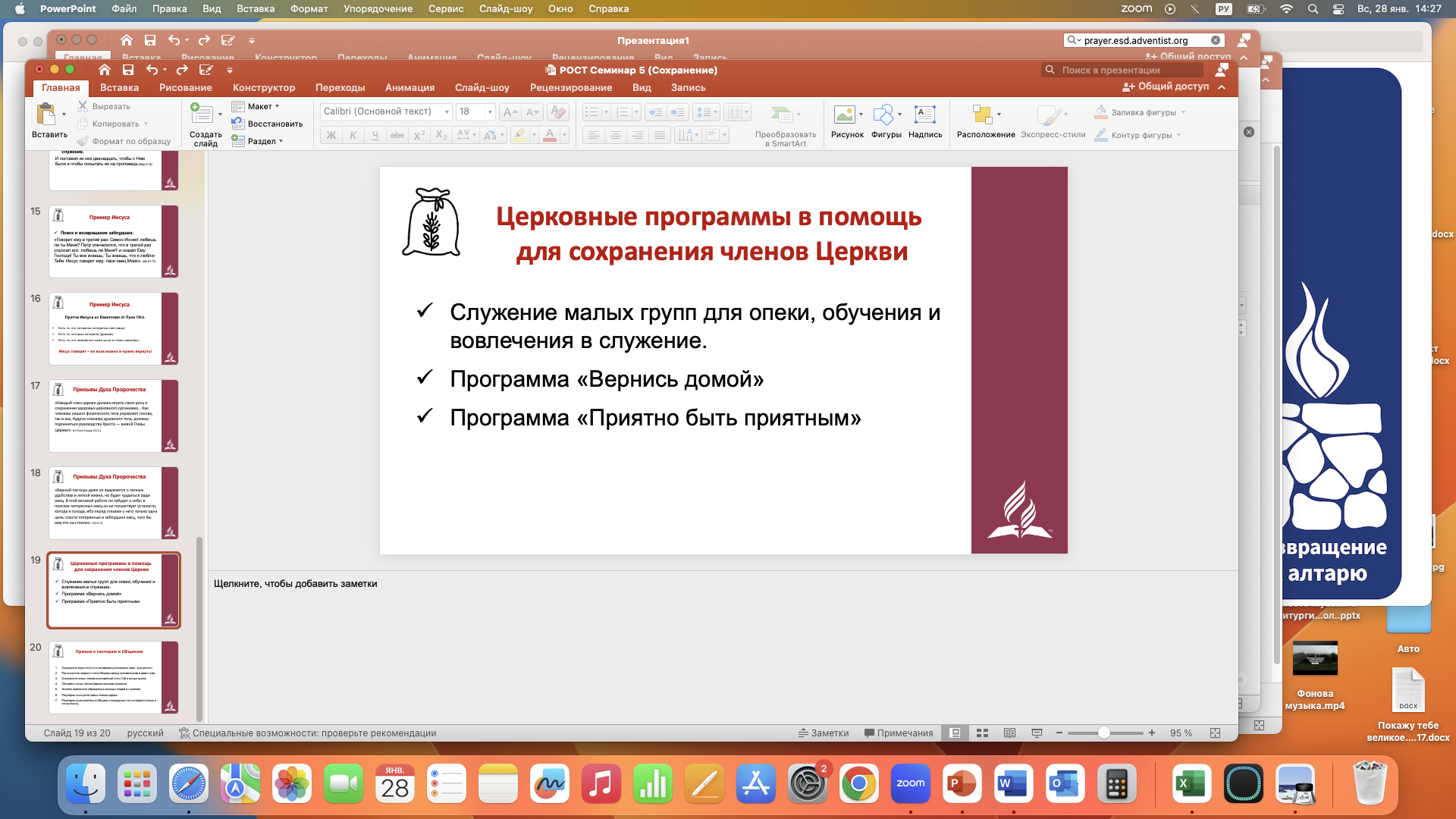 «…Тогда Илия сказал всему народу: подойдите ко мне. 
И подошел весь народ к нему.
 Он восстановил разрушенный жертвенник Господень…»
 
            3 Царств 18:3-32
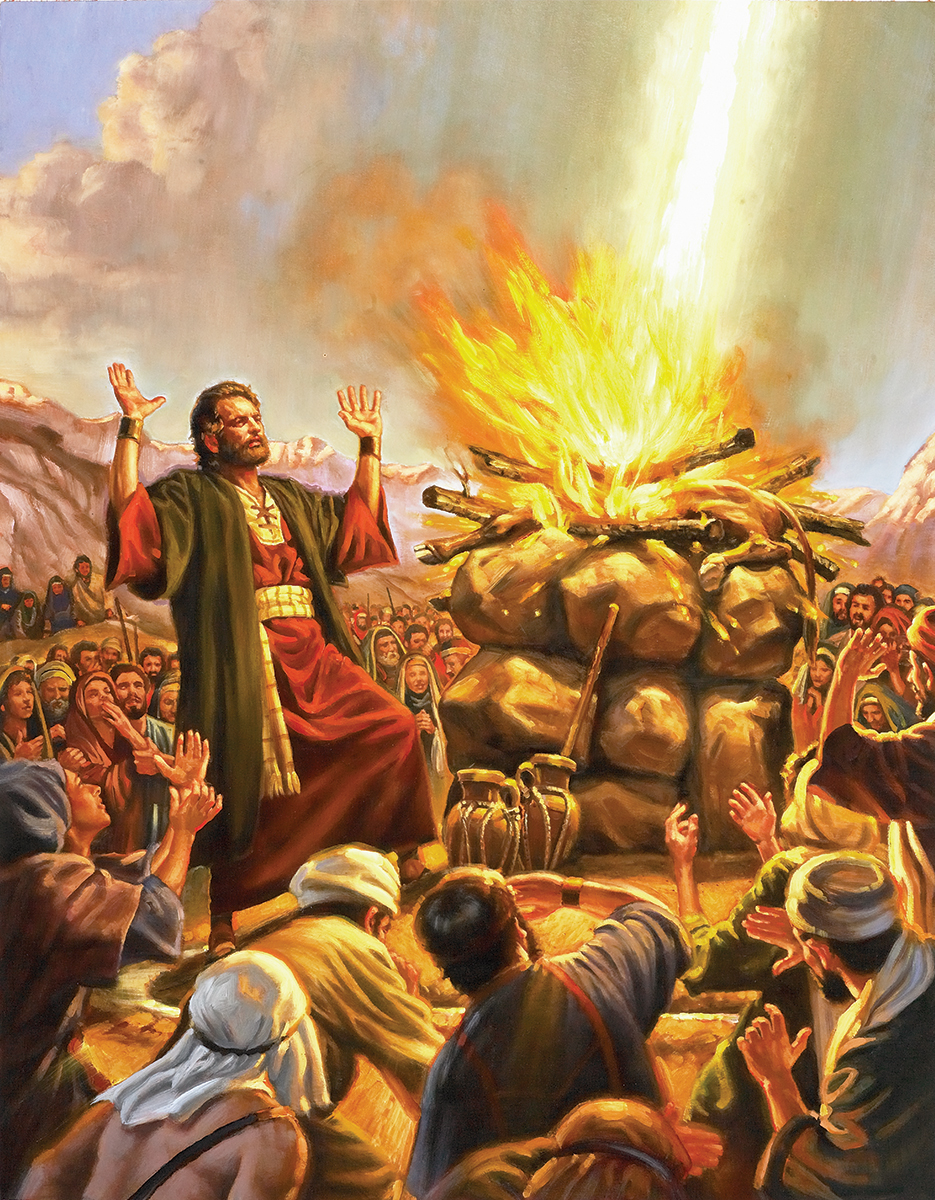 [Speaker Notes: ПЕРВЫЙ ИЛИЯ:
Здесь самыми важными являются не камни, не дрова, не ров вокруг  жертвенника!  А ЖЕРТВА, как прообраз присутствия Иисуса и Его спасительной силы и любви на Голгофе, и ОГОНЬ ниспавший с неба от Бога, как знак Божьей силы и присутствия, одобрения и поддержки. 

ЕСТЬ ОДНО ВАЖНЕЙШЕЕ ВЫСКАЗЫВАНИЕ В ЭТОЙ ИСТОРИИ: «ВРЕМЯ ВЕЧЕРНЕЙ ЖЕРТВЫ!»  – ОСОБОЕ ВРЕМЯ!]
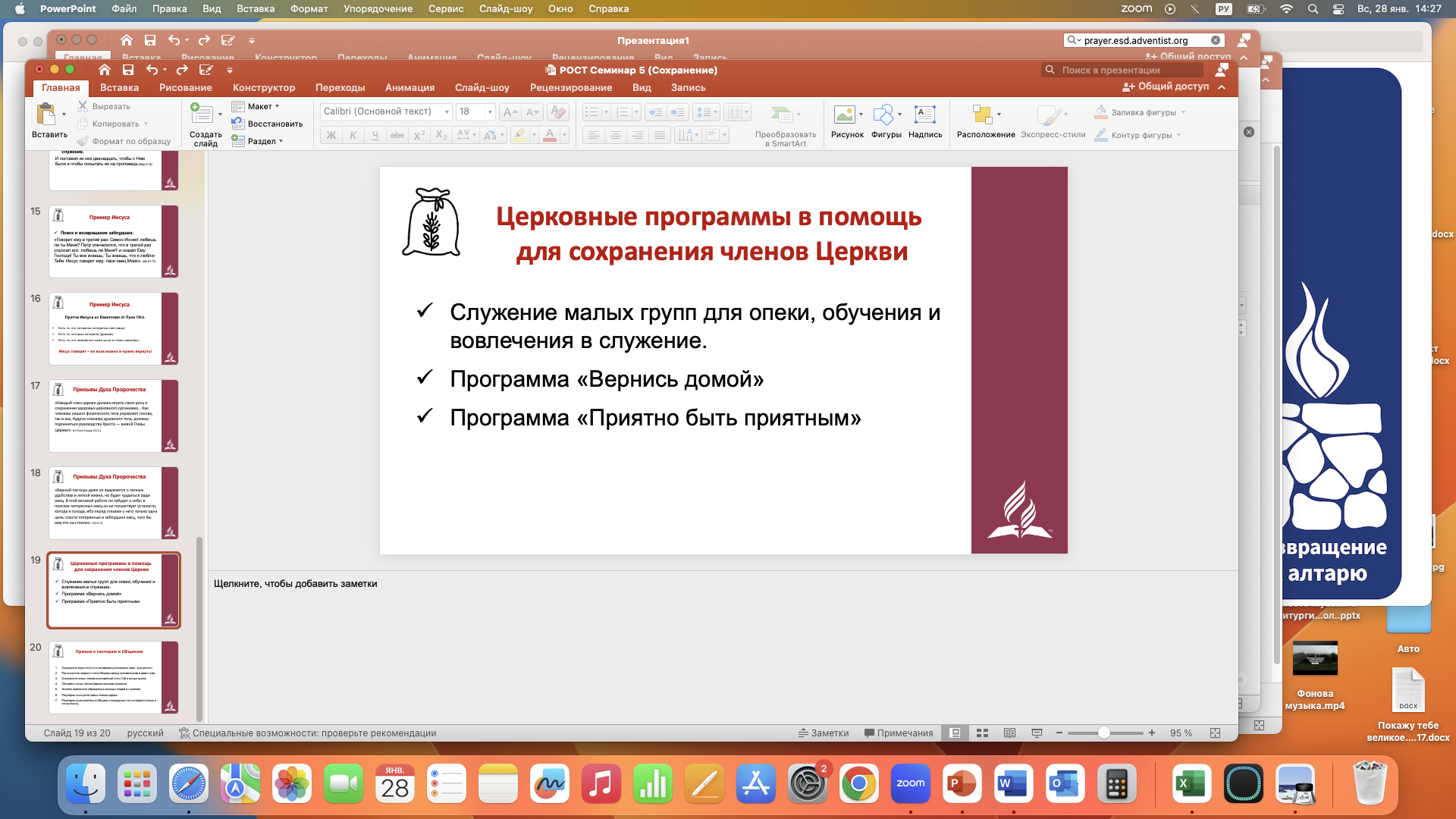 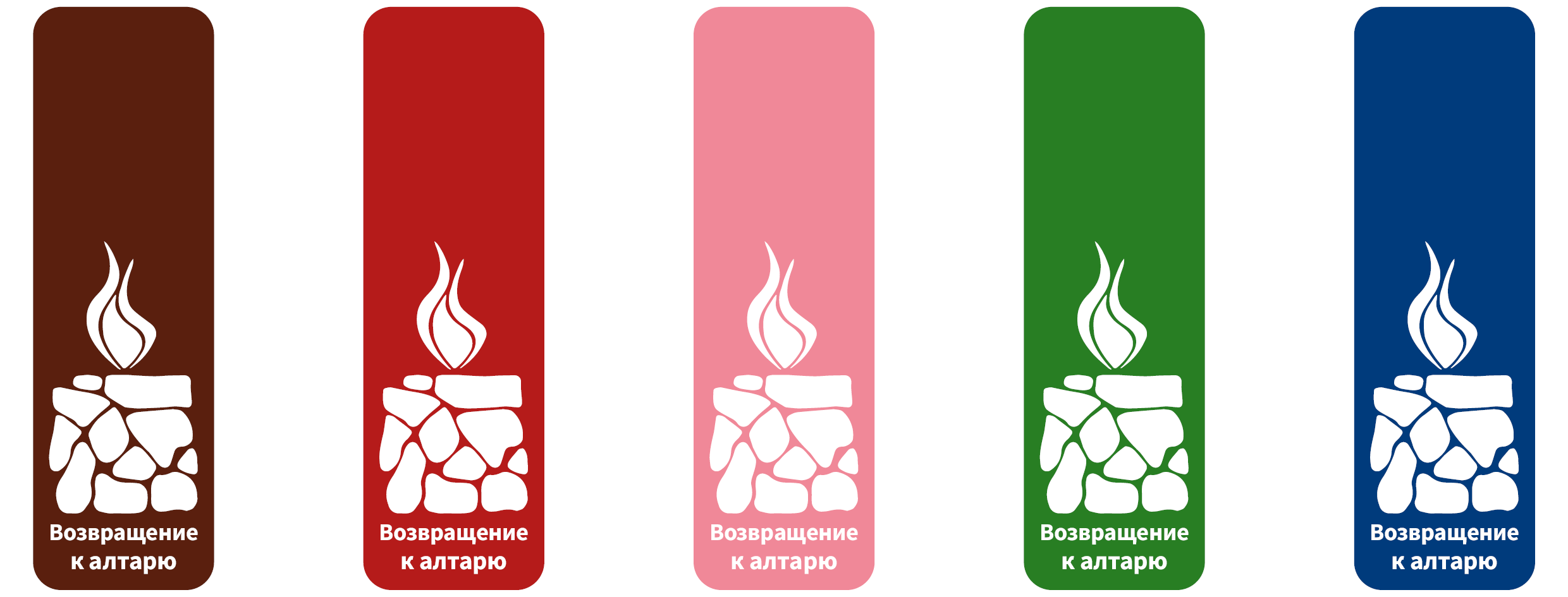 Инициатива Всемирной Церкви АСД
«Иисус сказал им в ответ:
 правда, Илия должен прийти 
прежде и устроить всё;
Но говорю вам, 
что Илия уже пришел…
Тогда ученики поняли,
что Он говорит им об 
Иоанне Крестителе»
         Мат.17:10-13
Ежедневное время для Бога в каждом сердце, доме и общине
[Speaker Notes: ВТОРОЙ ИЛИЯ: -  ВО ДНИ ХРИСТА]
Вторм пришествием Христа
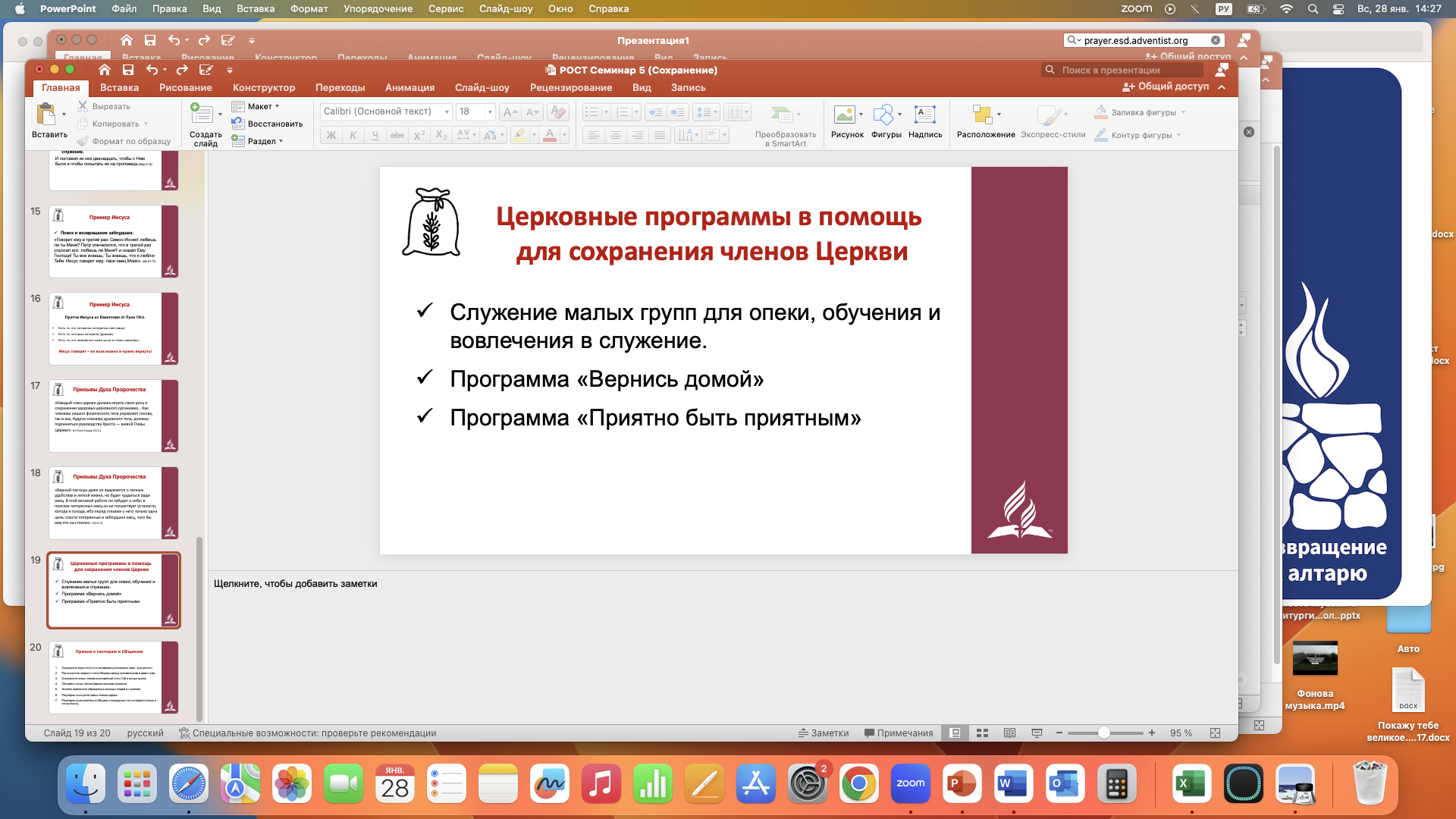 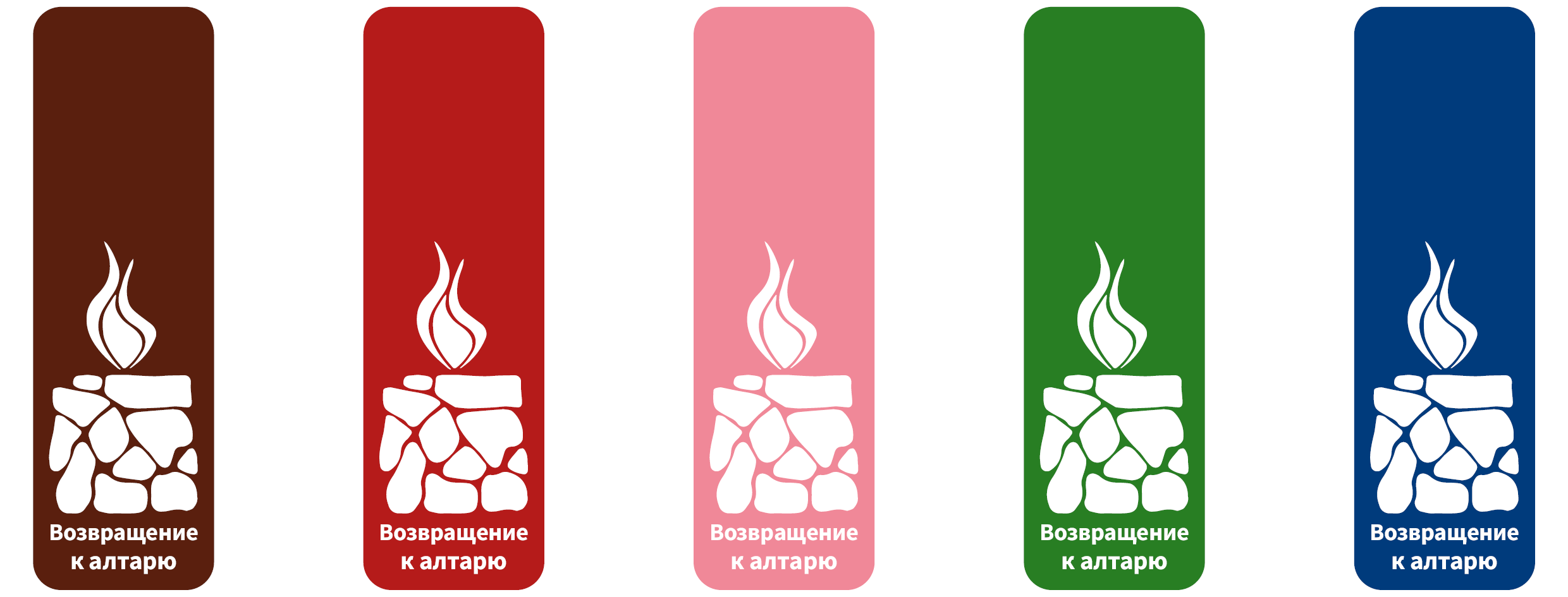 Инициатива Всемирной Церкви АСД
«Вот, Я пошлю к вам Илию пророка перед наступлением дня Господня… 
И он обратит сердца отцов к детям и сердца детей к отцам их, чтобы Я, придя, не поразил земли проклятием»
                       Мал.4:5-6
Ежедневное время для Бога в каждом сердце, доме и общине
[Speaker Notes: ТРЕТИЙ  ИЛИЯ:   - КОТОРЫЙ ПРИЙДЕТ ПЕРЕД ПРИШЕСТВИЕМ ХРИСТА]
Вторм пришествием Христа
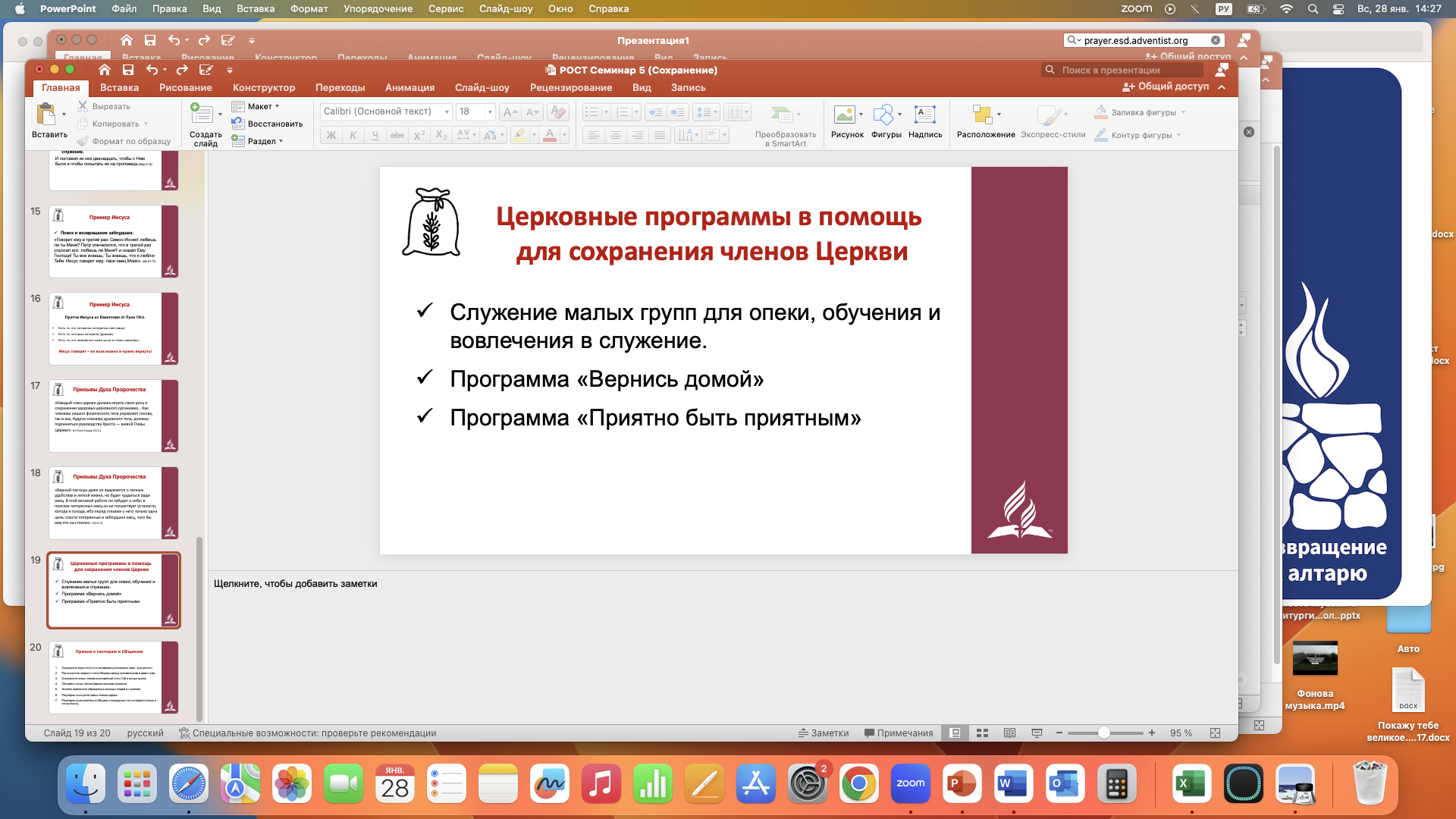 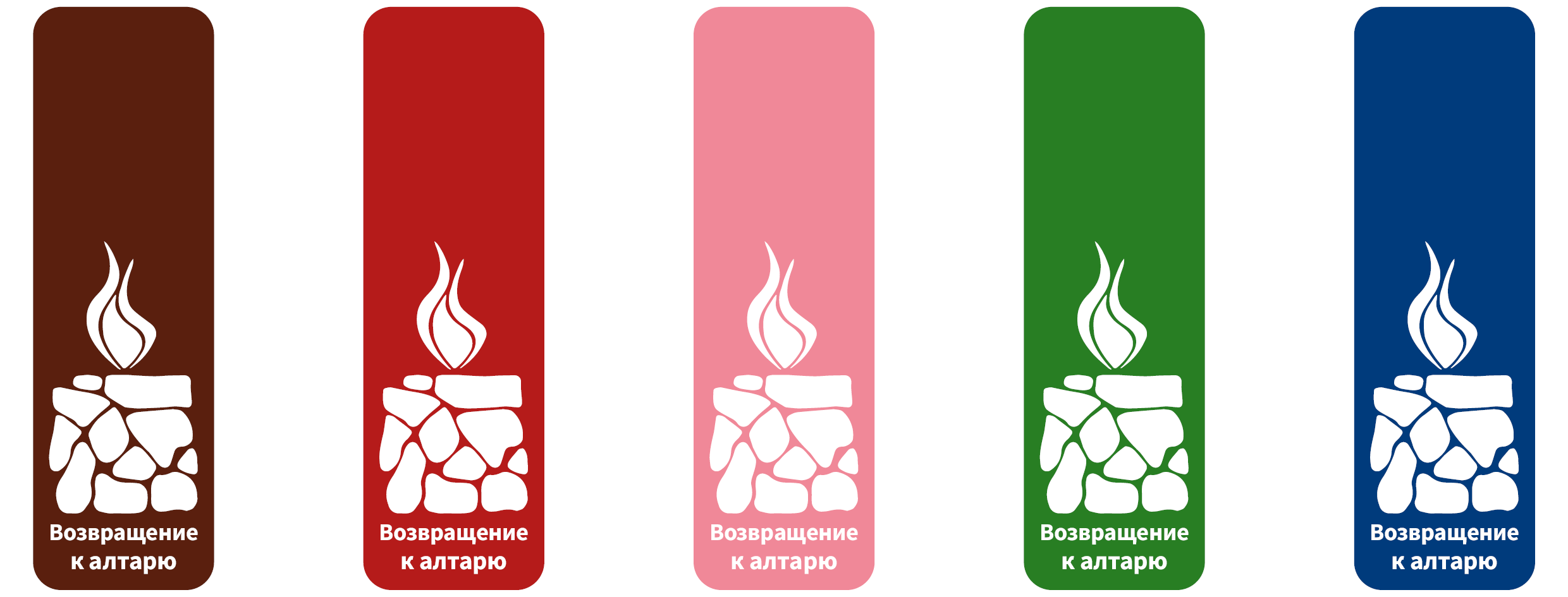 Инициатива Всемирной Церкви АСД
ПОЧЕМУ ВОЗВРАЩЕНИЕ?
   
            (К АЛТАРЮ)
Ежедневное время для Бога в каждом сердце, доме и общине
[Speaker Notes: ВОЗВРАЩЕНИЕ. ВОЗВРАЩЕНИЕ. ВЕРНУТЬСЯ.ВЕРНУТЬСЯ!]
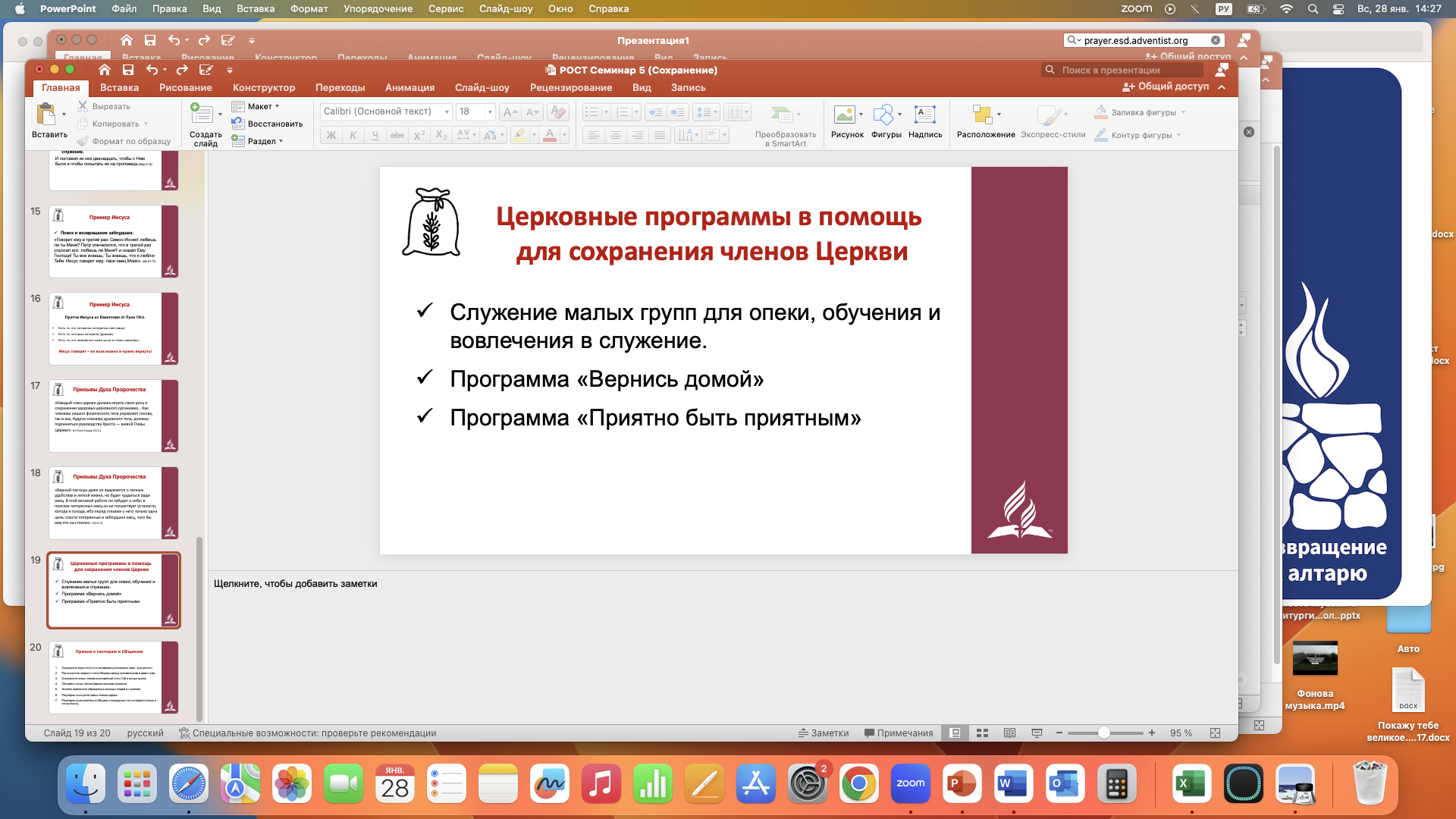 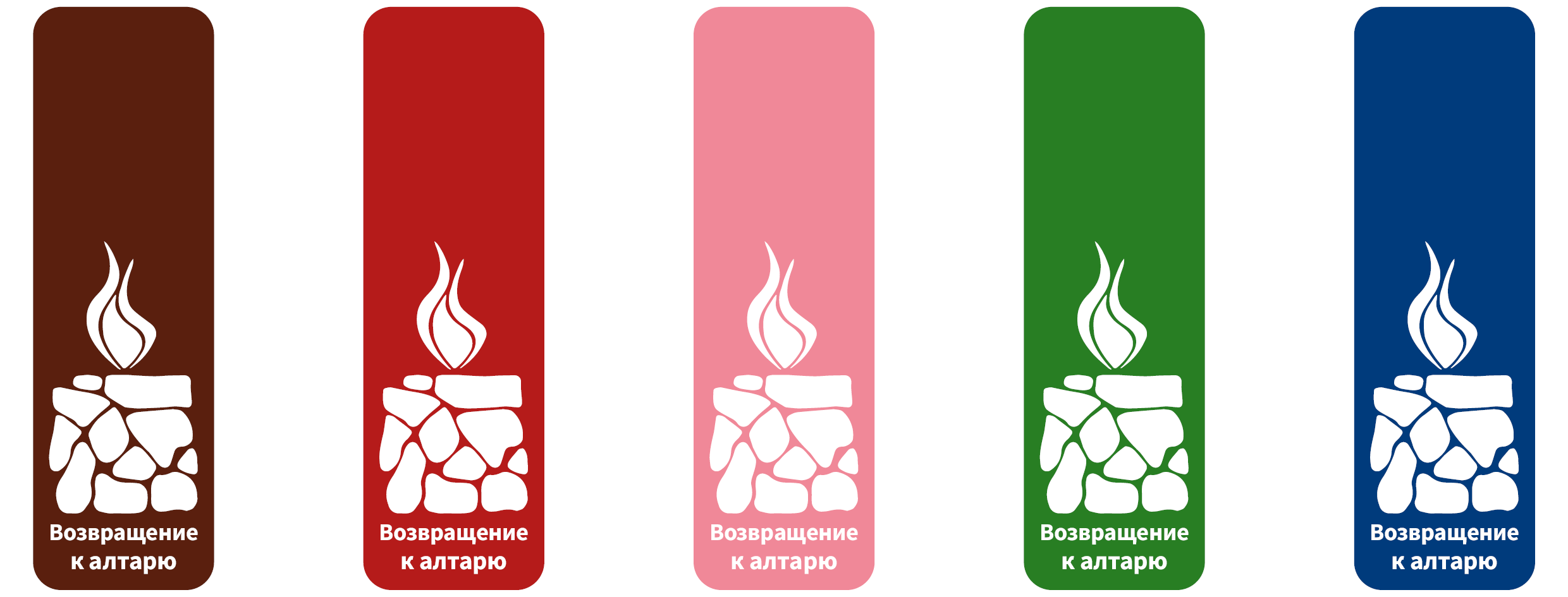 Инициатива Всемирной Церкви АСД
«Церковь Адвентистов Седьмого Дня 
           переживает определенный кризис, 
касающийся личного и семейного поклонения.
 Слишком многие наши алтари позабыты,
 разрушены или вообще не существуют.
В 2018 г. в  Церкви АСД во всем мире, 
лишь 34 процента семей АСД, регулярно 
проводили утреннее и вечернее
 богослужения, и только 52 процента 
членов Церкви АСД совершают 
личное поклонение.»
(Комитет ГК по Возрождению и преобразованию)
Ежедневное время для Бога в каждом сердце, доме и общине
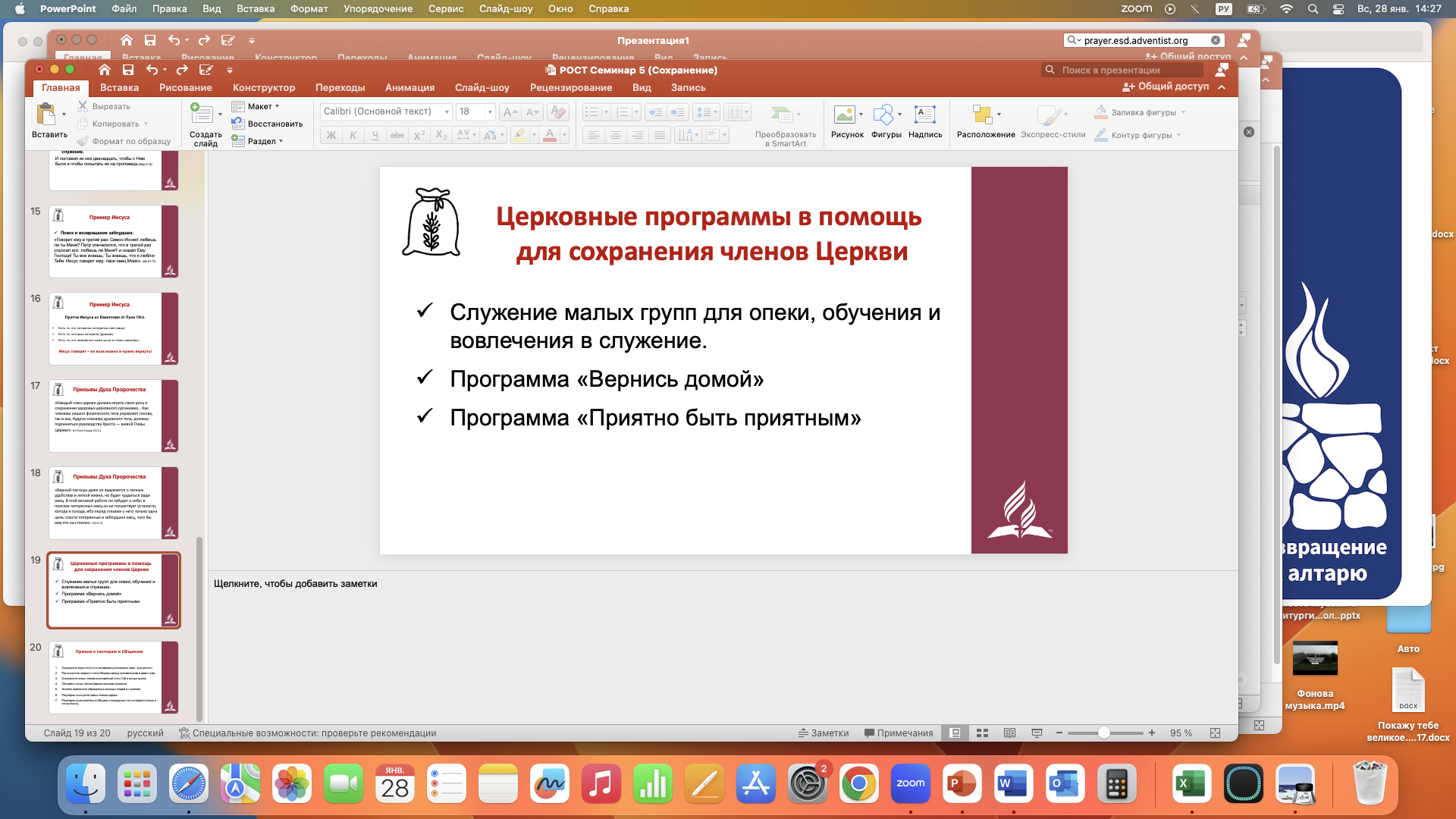 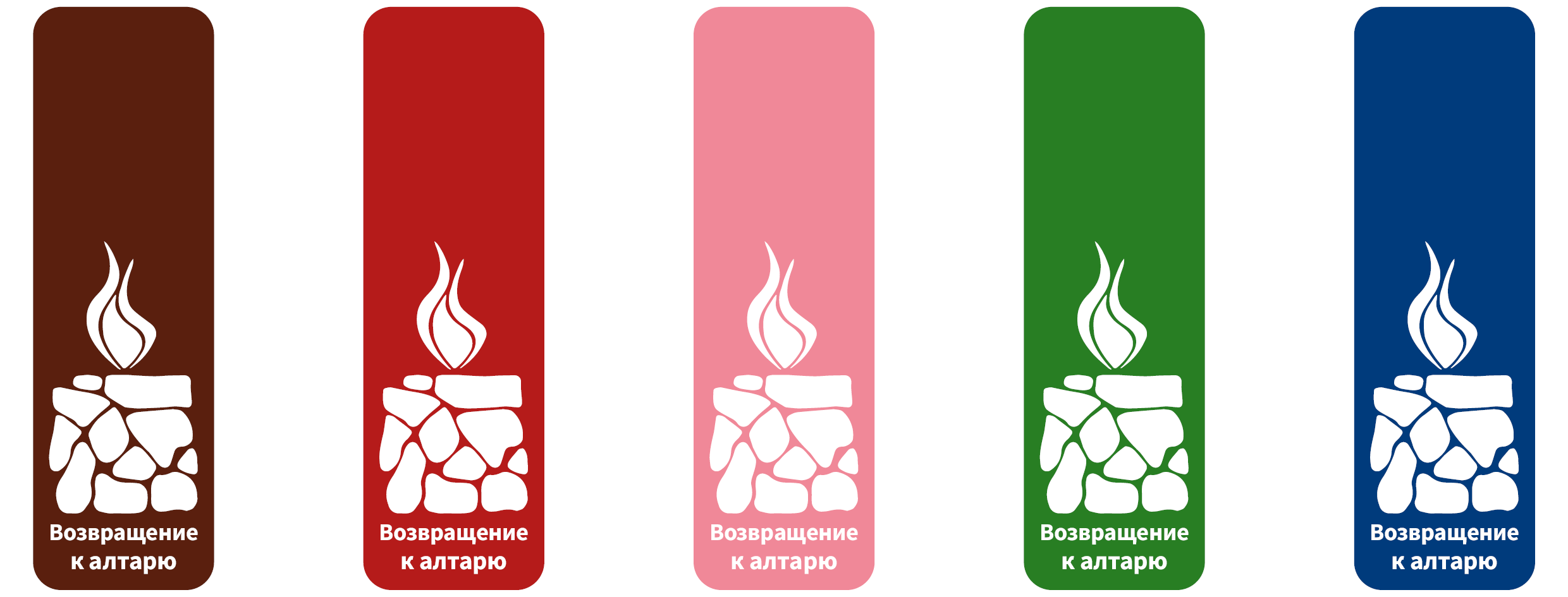 Инициатива Всемирной Церкви АСД
Как жить каждый день, будучи учеником Иисуса?
Ежедневное время для Бога в каждом сердце, доме и общине
[Speaker Notes: Можем ли мы эффективно провозглашать то, что многие из нас не практикуют ежедневно ?]
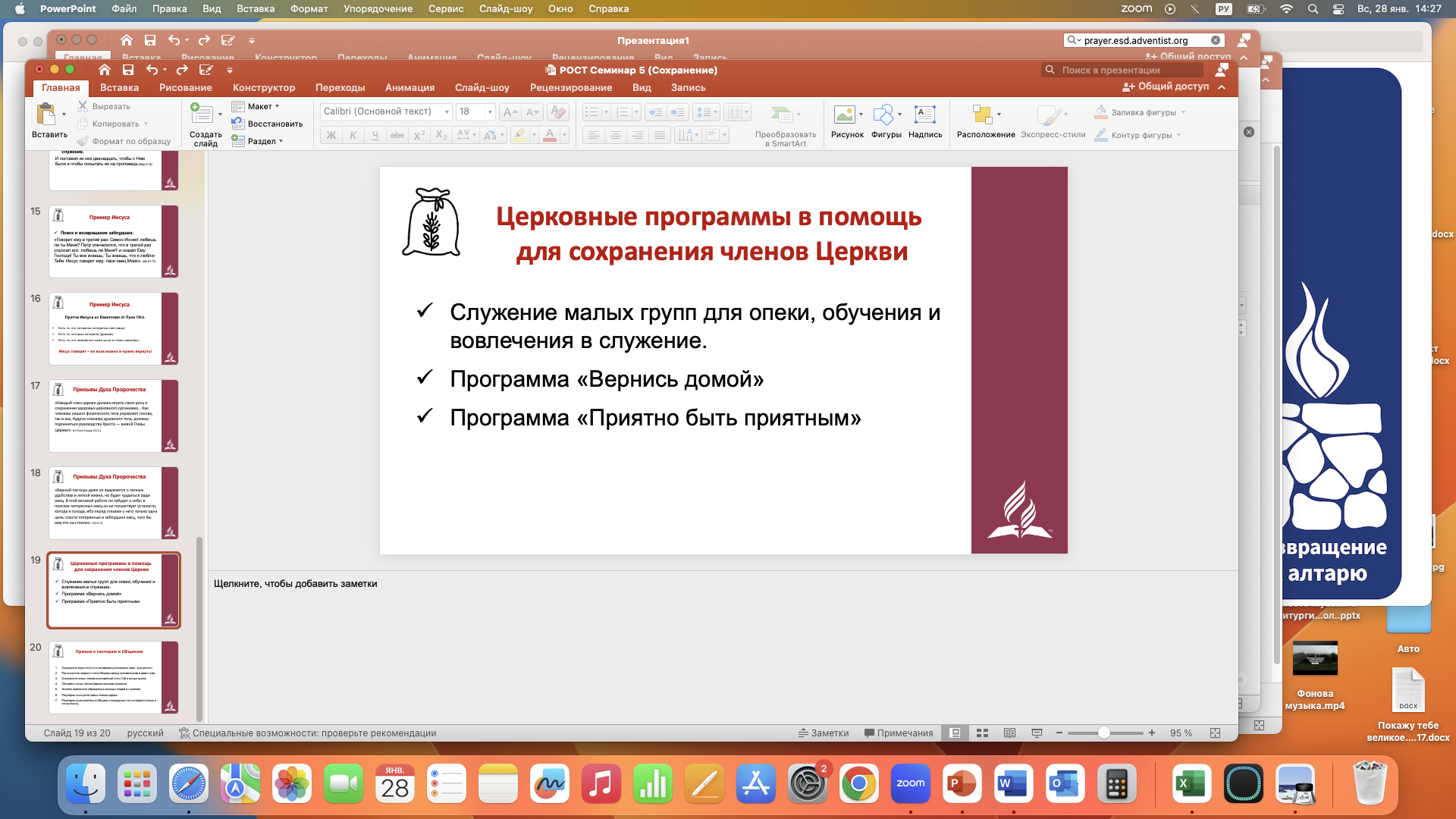 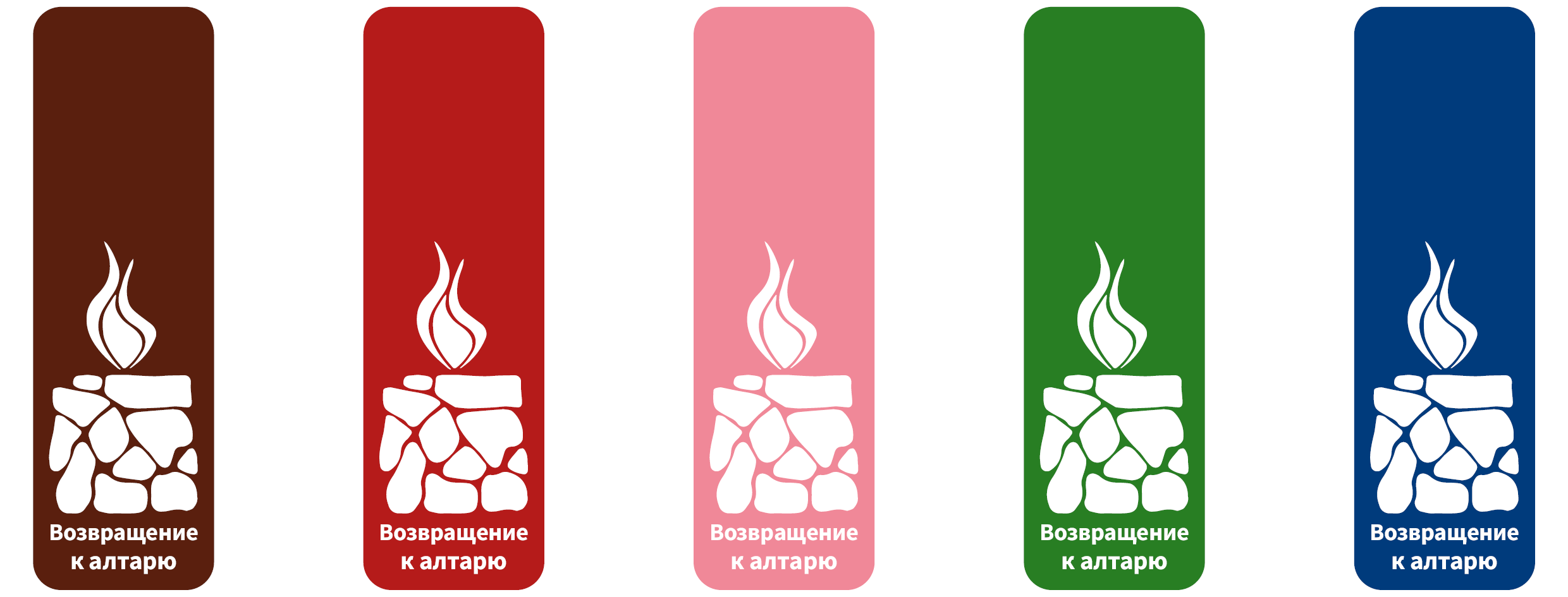 «Возвращение к алтарю» - это Божий призыв подражать Сыну Божьему: начинать каждый день с Ним, проживать с Ним каждое мгновение дня и заканчивать каждый день в Нем. Где бы мы ни откликались на этот призыв, главное место для каждого – 
это наш личный алтарь! Мы должны «Жить у алтаря» (Эллен  Уайт, СЦ т.1 169 стр.).
Ежедневное время для Бога в каждом сердце, доме и общине
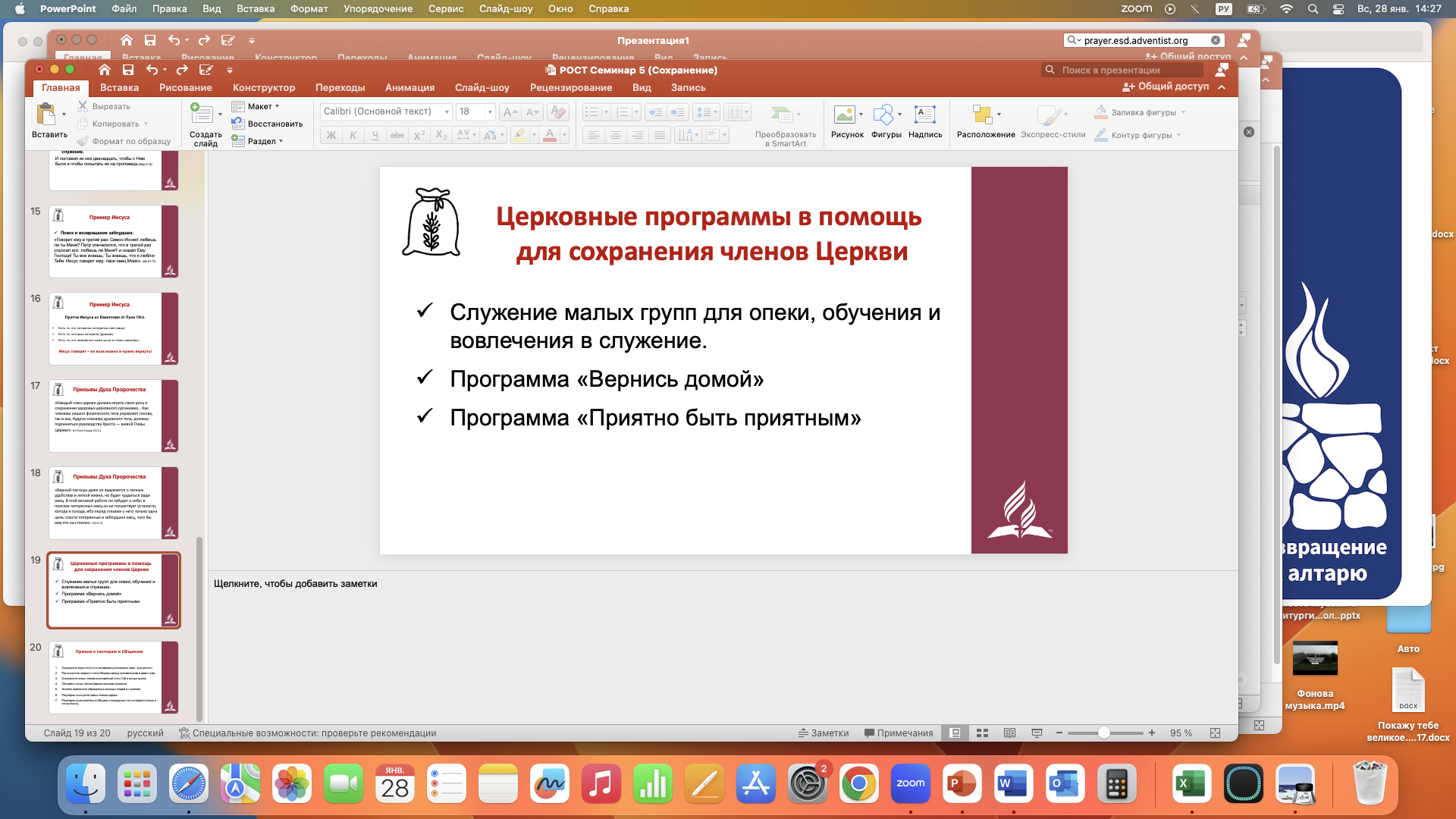 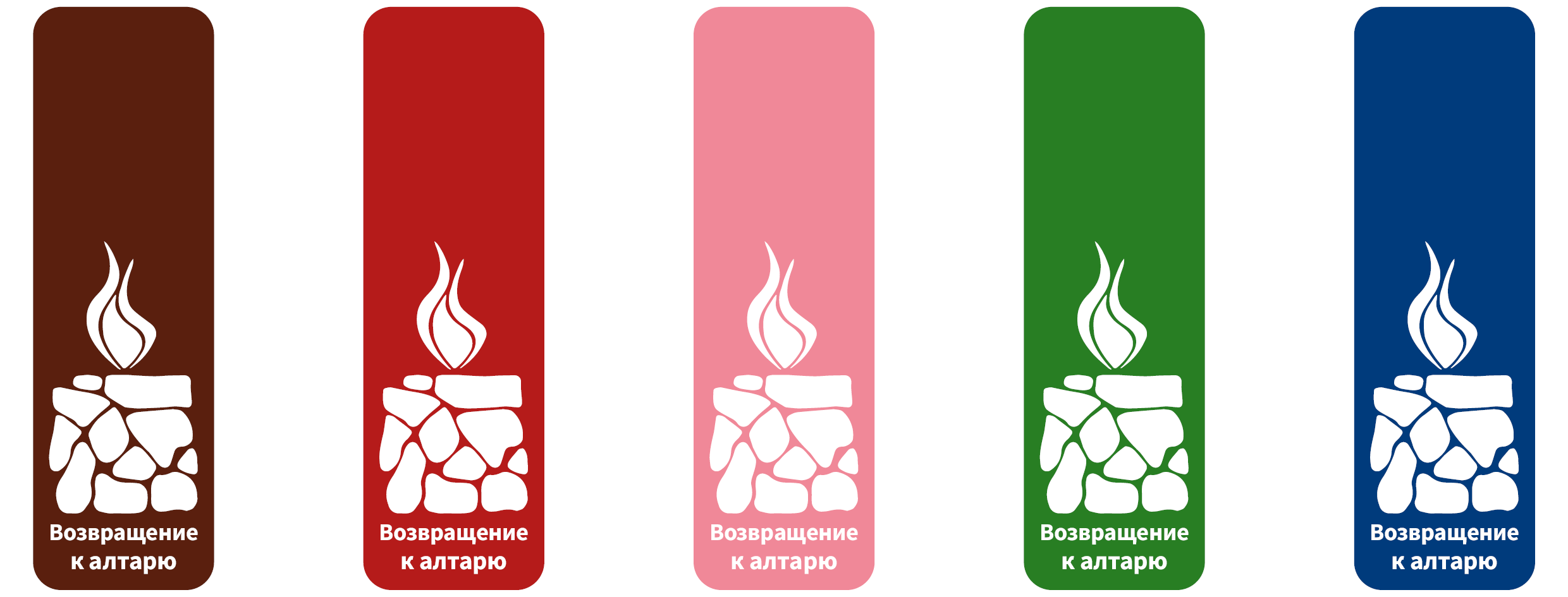 Инициатива Всемирной Церкви АСД
7 принципов инициативы:

Принцип-1:  Приходите к Иисусу такими, какие вы есть 
			
Принцип-2:  Почитайте Иисуса, как своего Господа 					
Принцип-3: Открывайте Иисуса в Его Слове и молитве 			
Принцип-4: Принимайте ежедневное крещение 
                       Святым Духом 	
Принцип-5: Любите жертвенно свою семью  					
Принцип-6: Делайте других учениками Иисуса					
Принцип-7:   Живите в соответствии с миссией,
                        дарованной вам Богом
Ежедневное время для Бога в каждом сердце, доме и общине
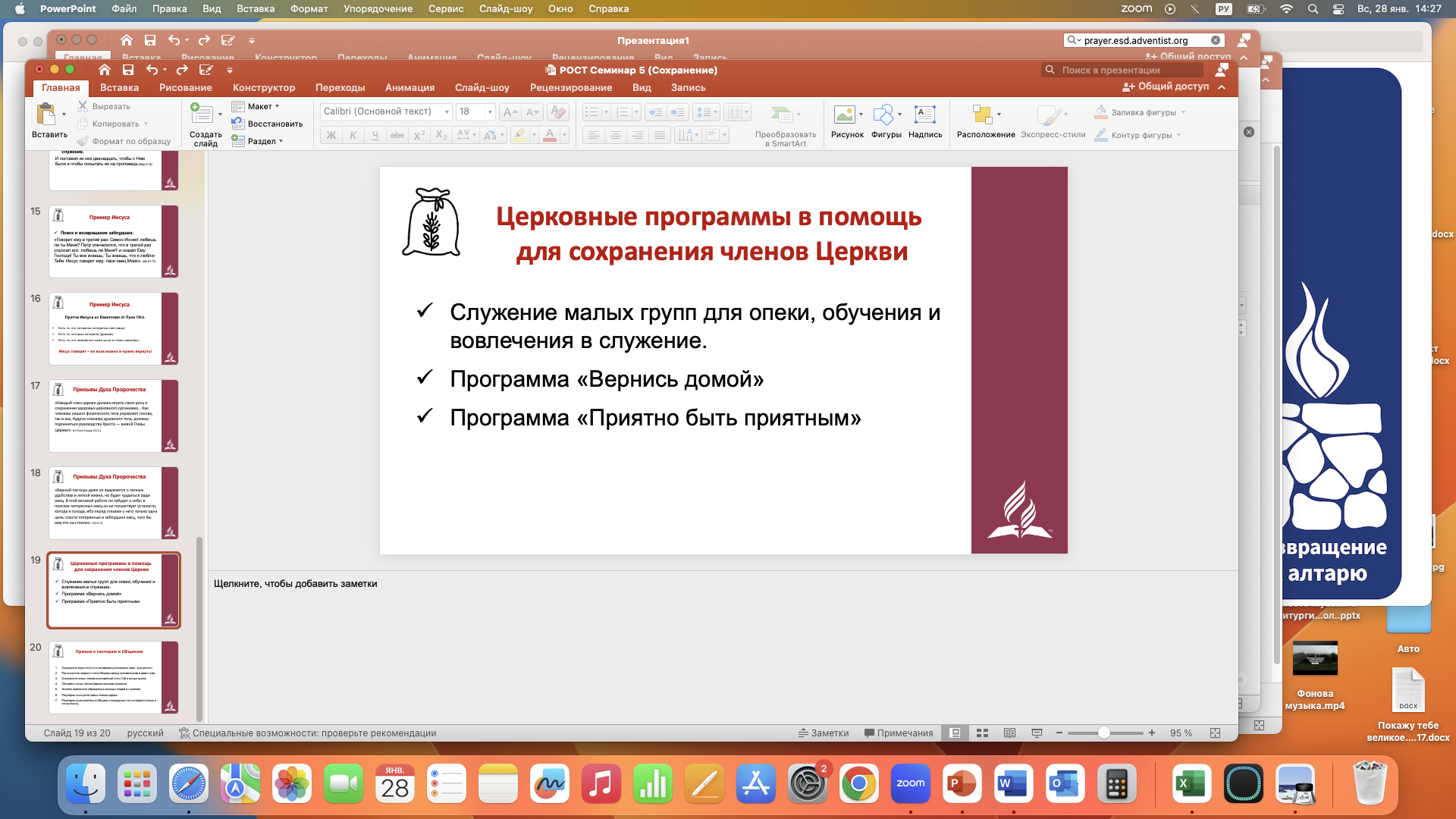 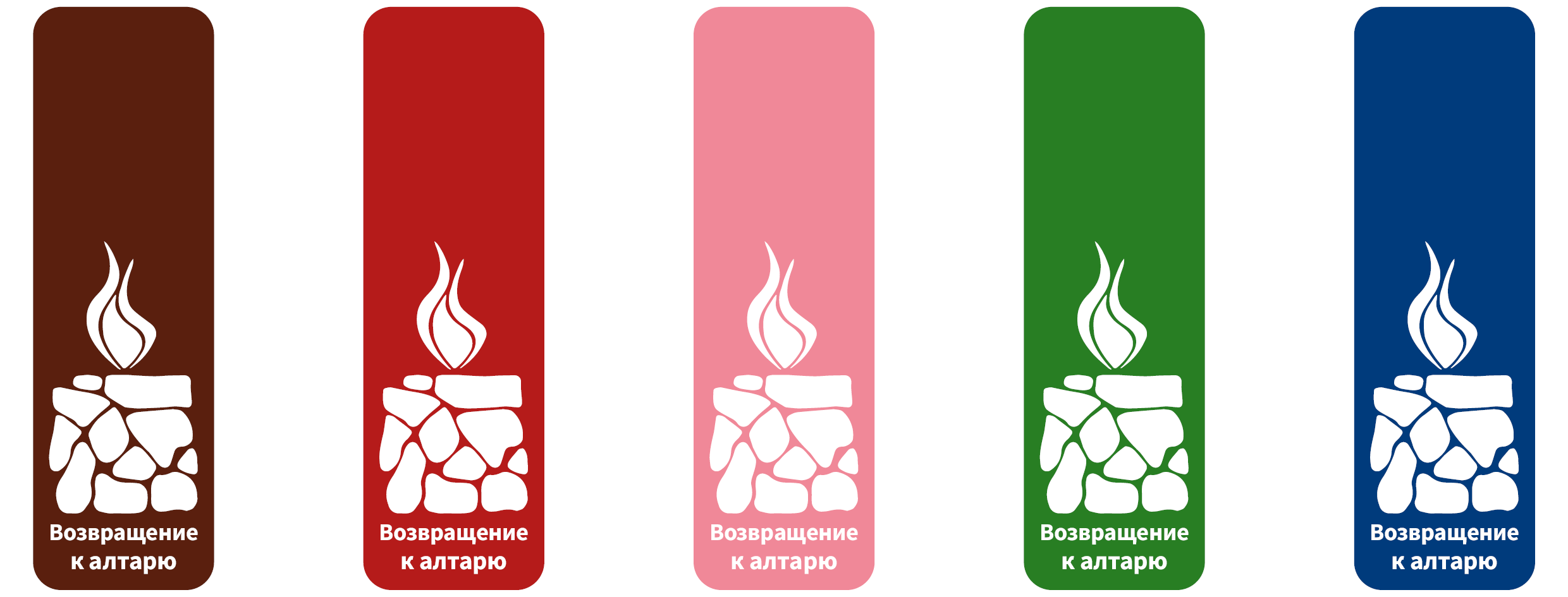 Книги
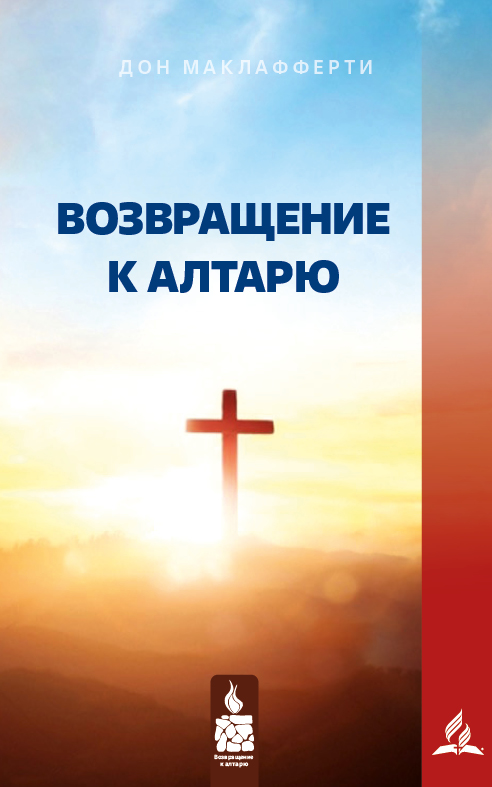 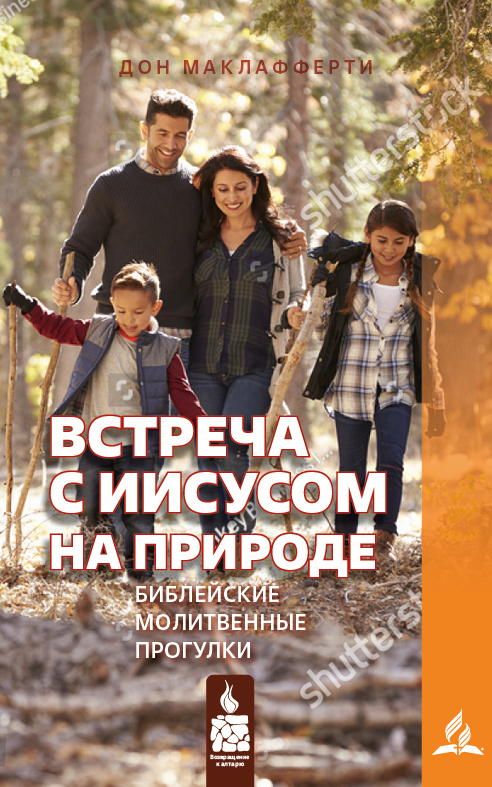 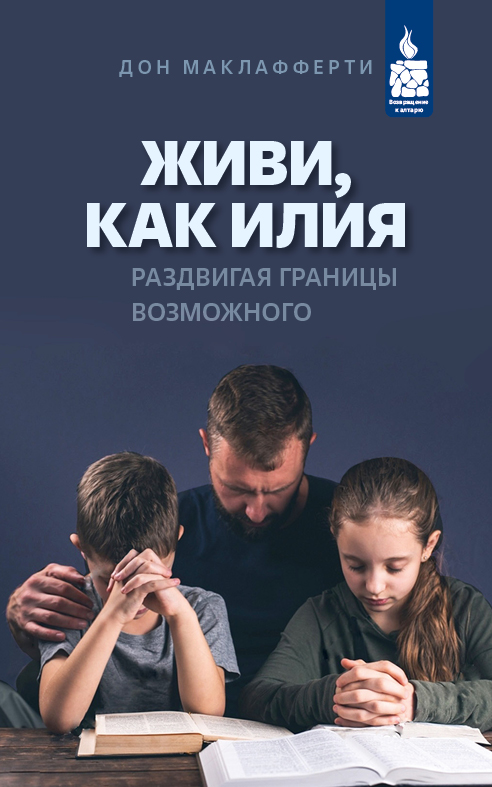 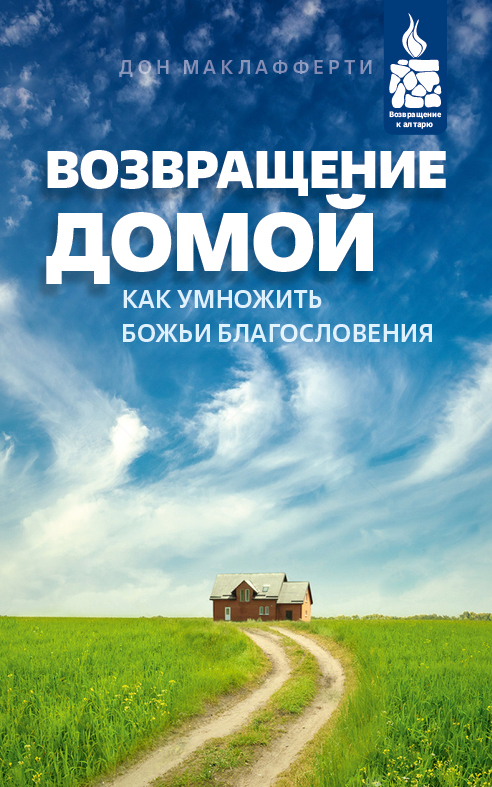 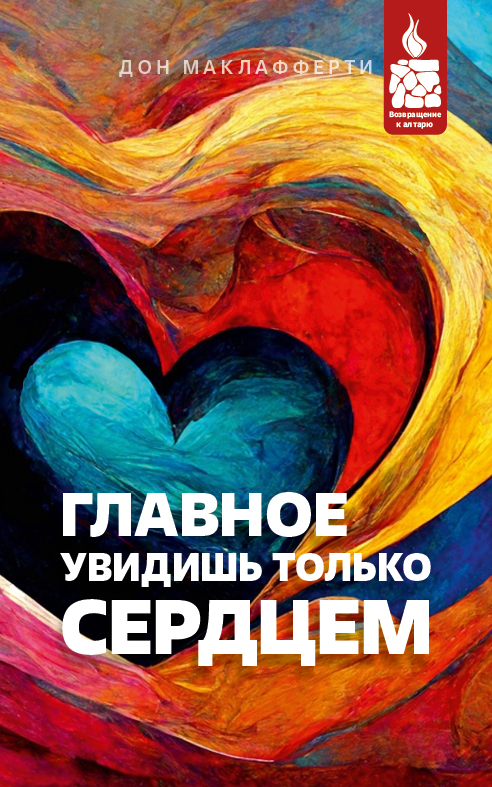 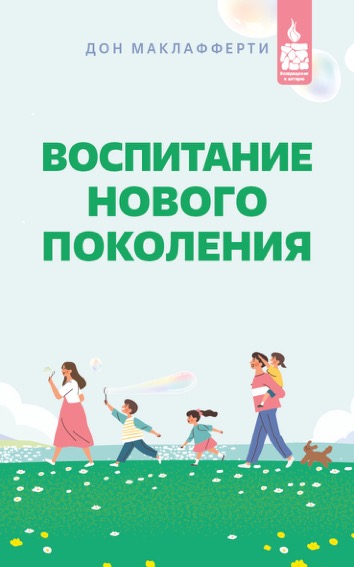 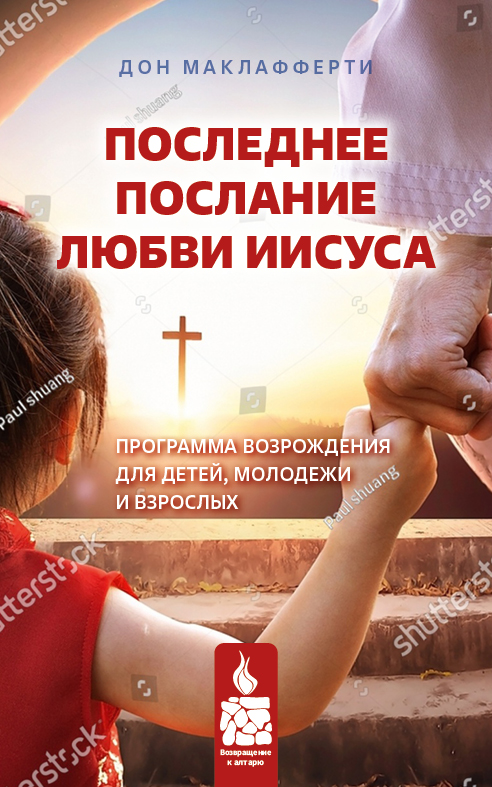 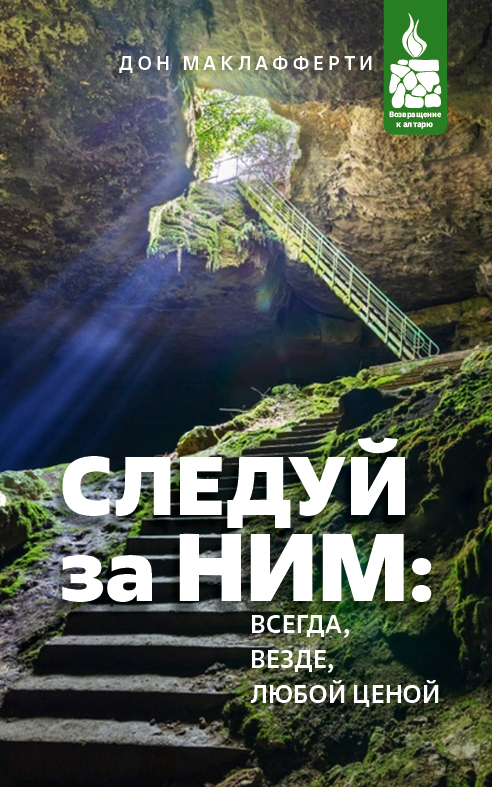 Ежедневное время для Бога в каждом сердце, доме и общине
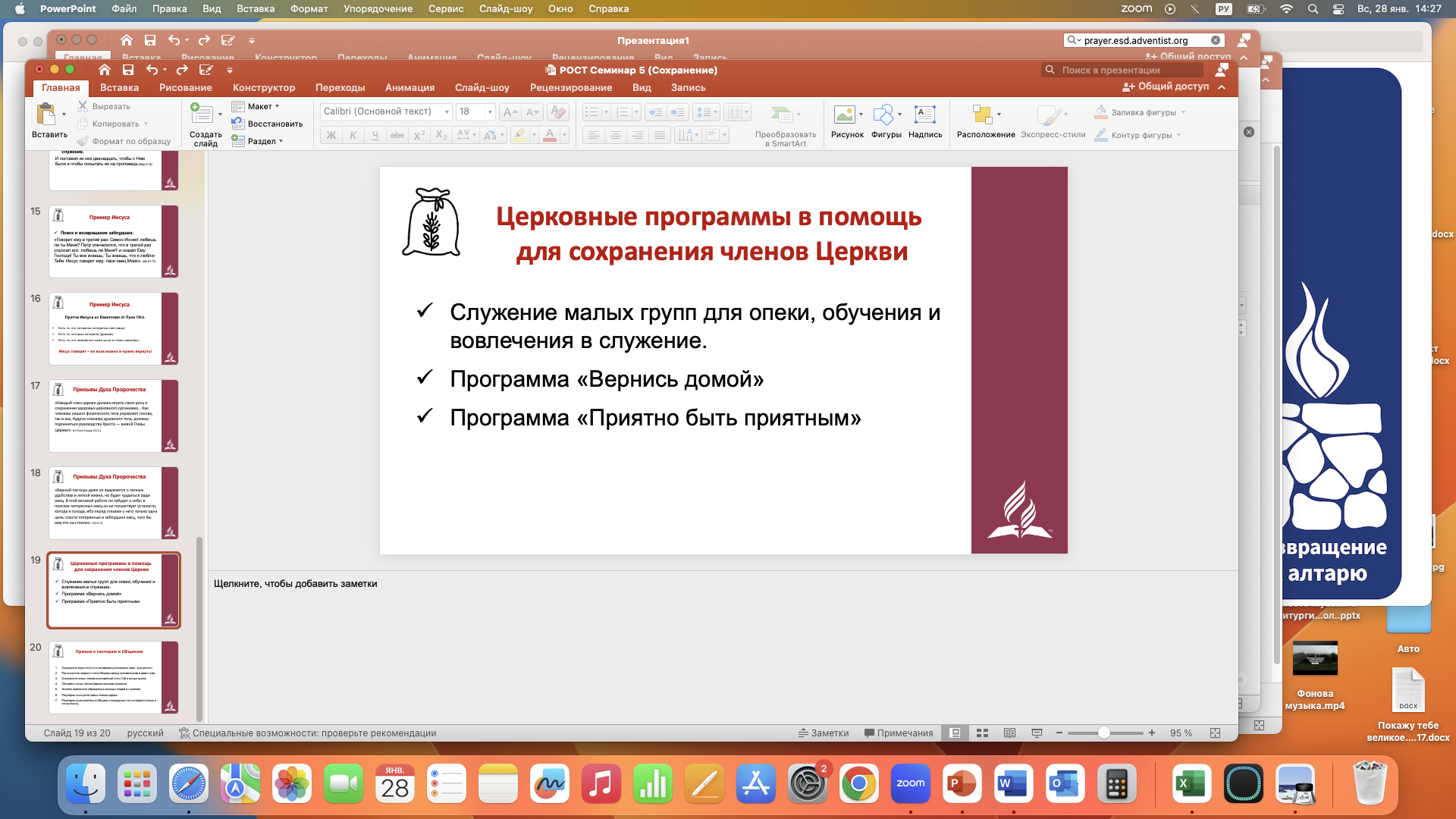 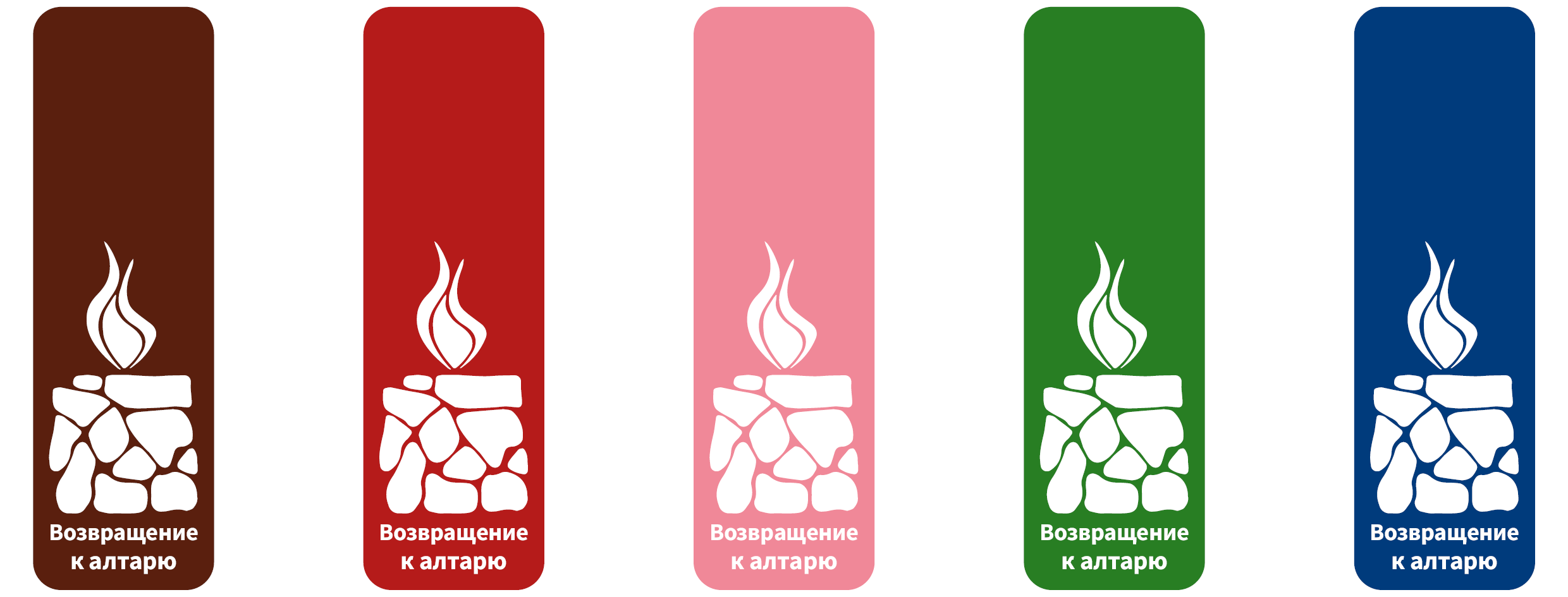 Инициатива Всемирной Церкви АСД
prayer.esd.adventist.org
Ежедневное время для Бога в каждом сердце, доме и общине
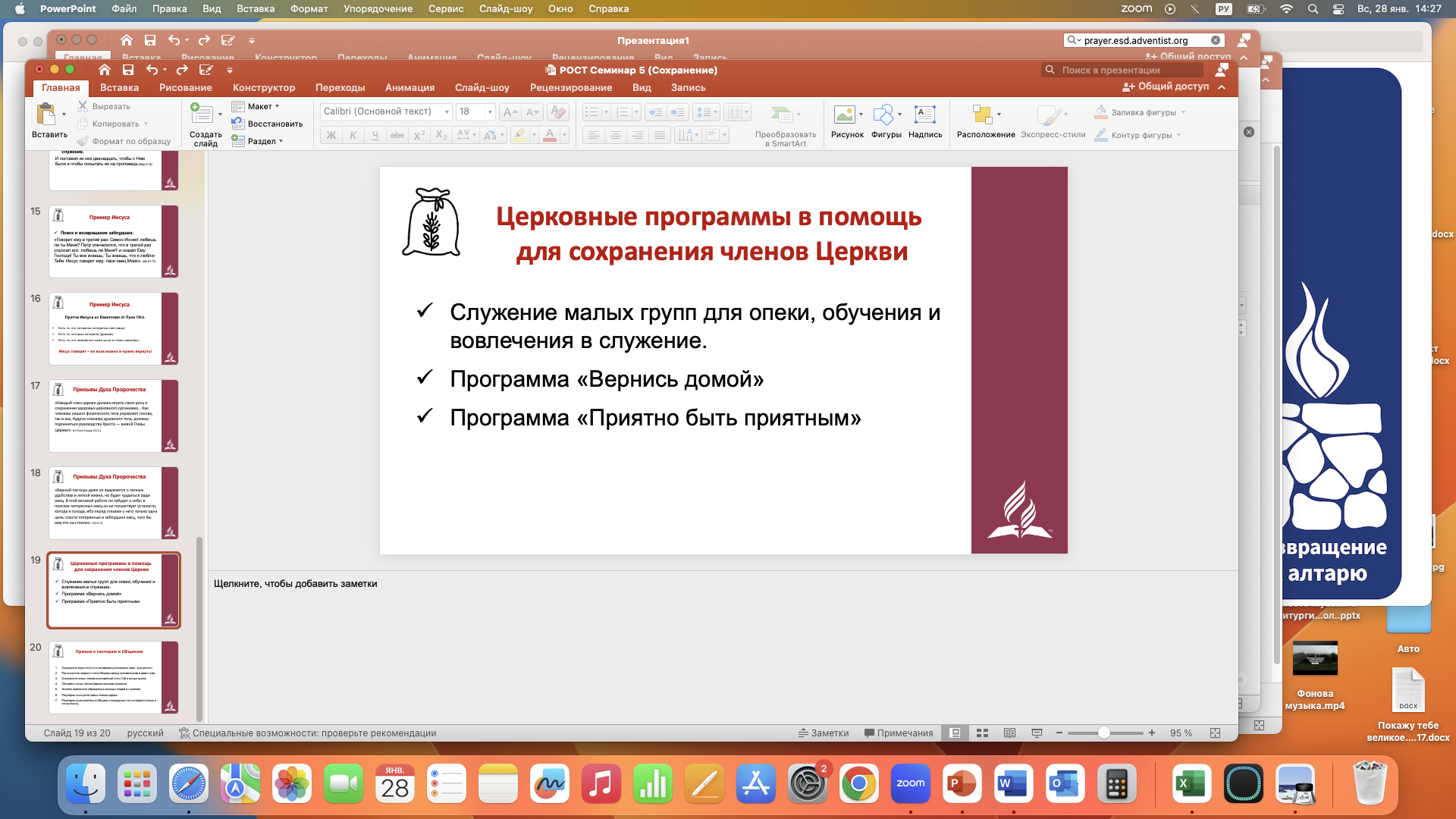 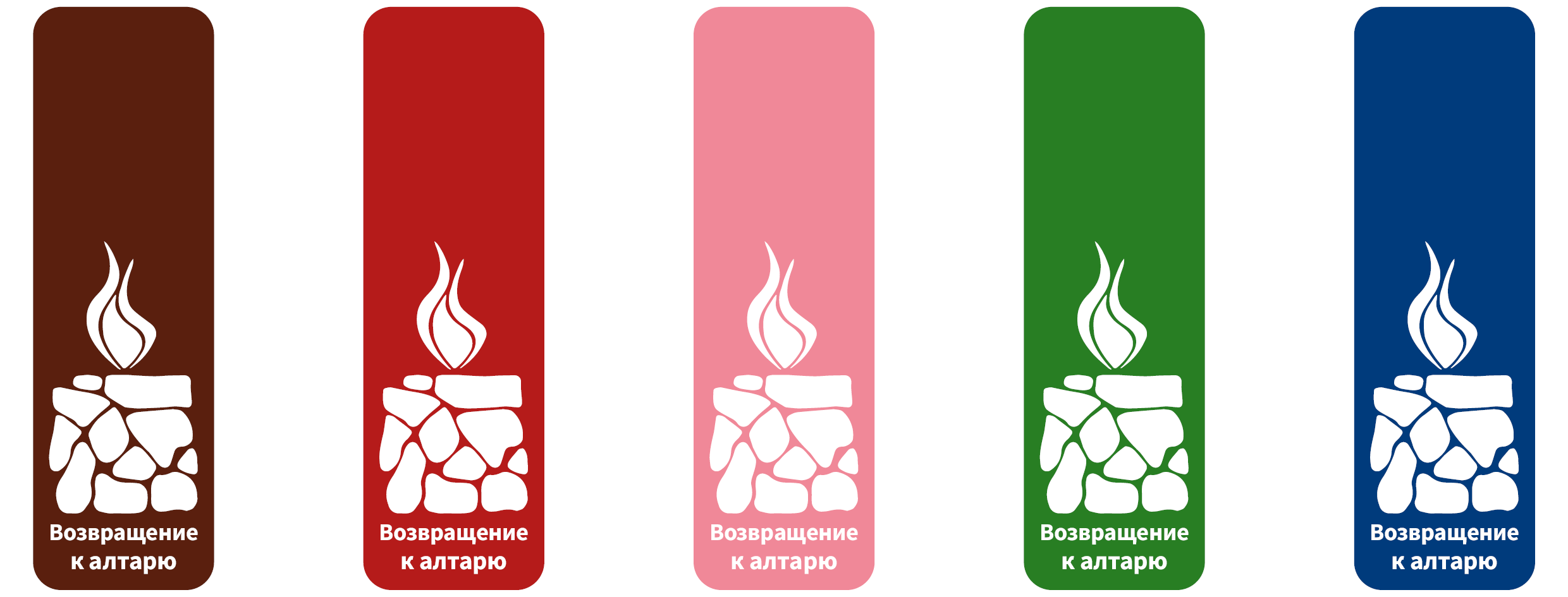 Инициатива Всемирной Церкви АСД
«Возвращение к 
                        алтарю» – 
-это ПРЕОБРАЗОВАНИЕ,
      идущЕЕ изнутри
Ежедневное время для Бога в каждом сердце, доме и общине
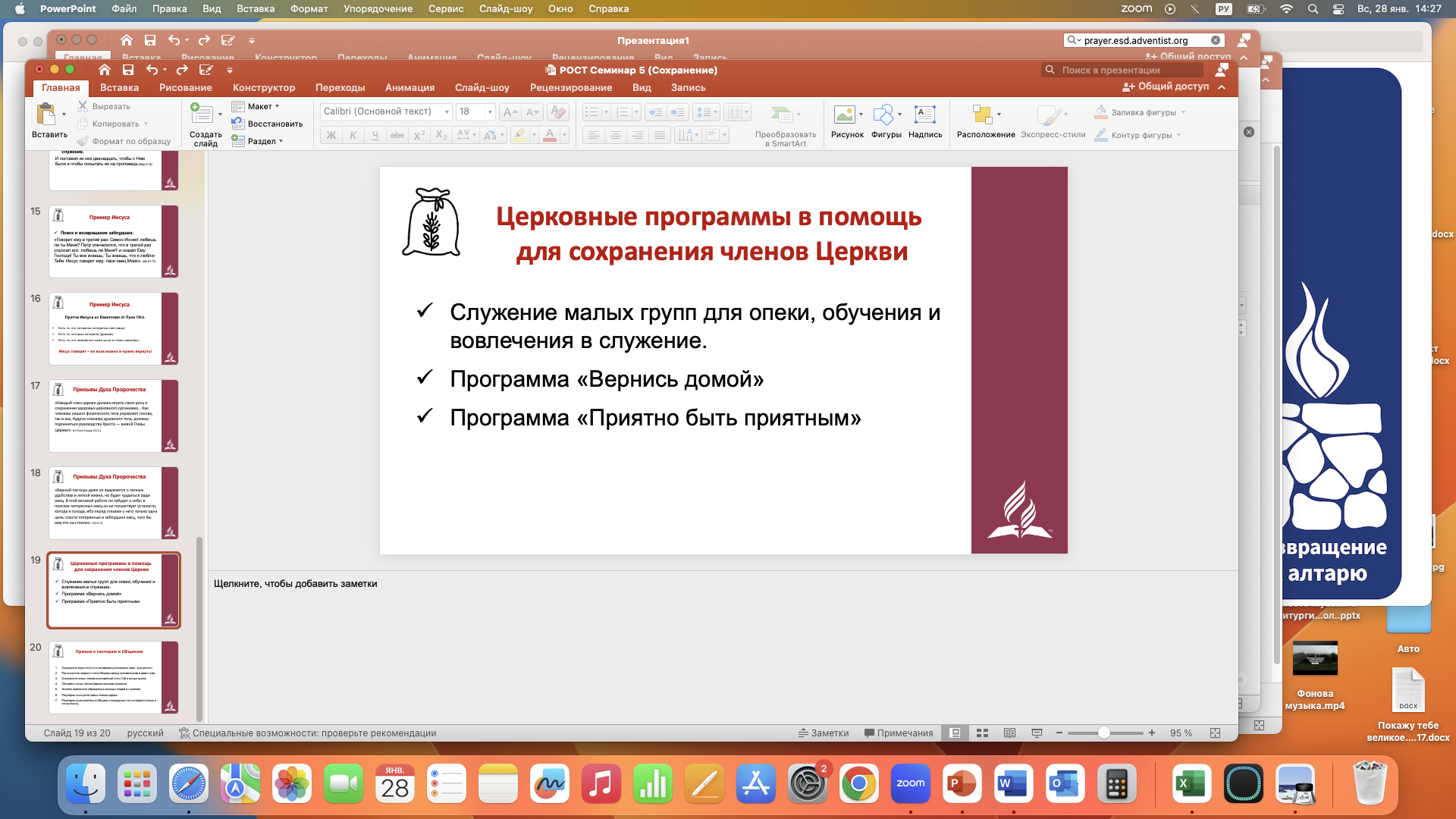 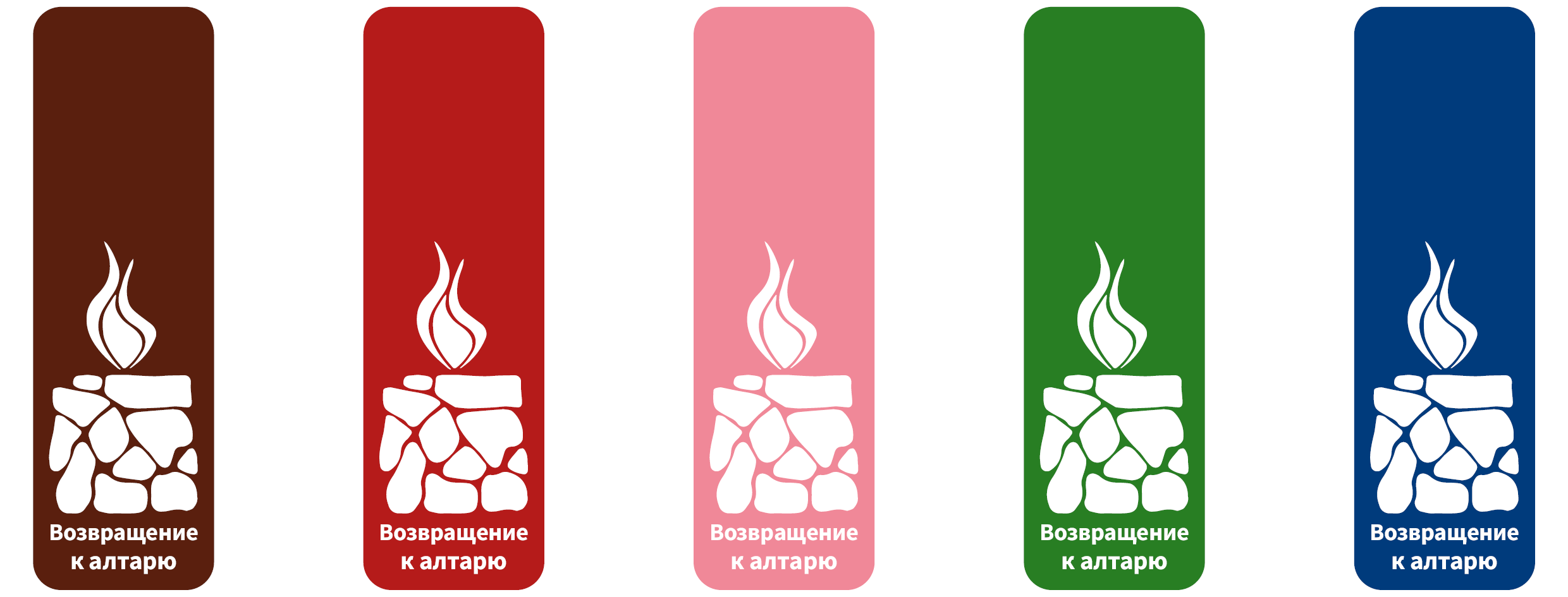 Инициатива Всемирной Церкви АСД
Основная задача инициативы «Возвращение к алтарю», заключается в том, чтобы Святой Дух вдохновил всех адвентистов, сделать поклонение Иисусу Христу центральным и постоянным элементом нашей жизни, и чтобы мы всегда поступали как Его ученики! Иисус есть наш Путь назад — к жертвеннику и престолу Бога!
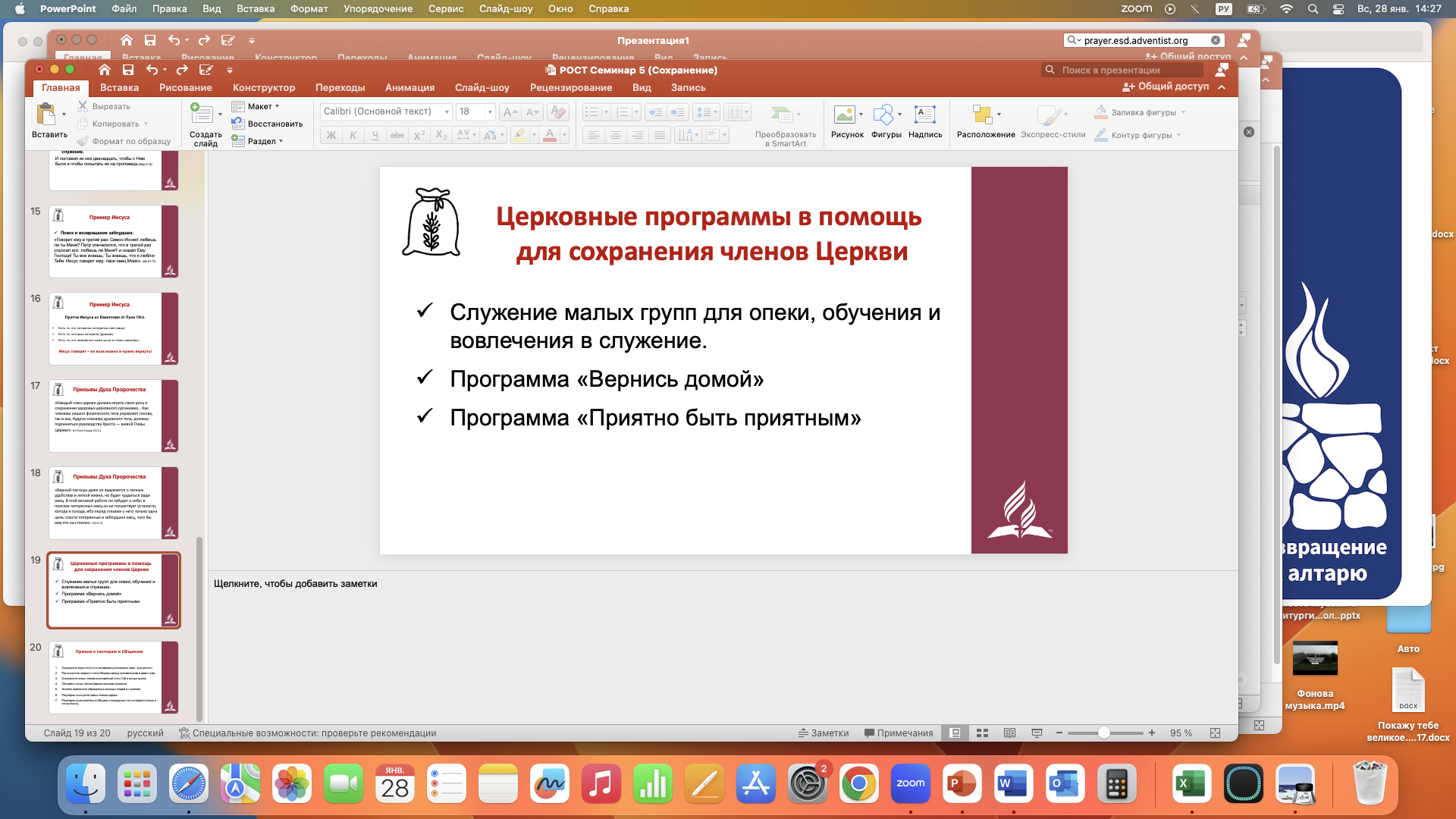 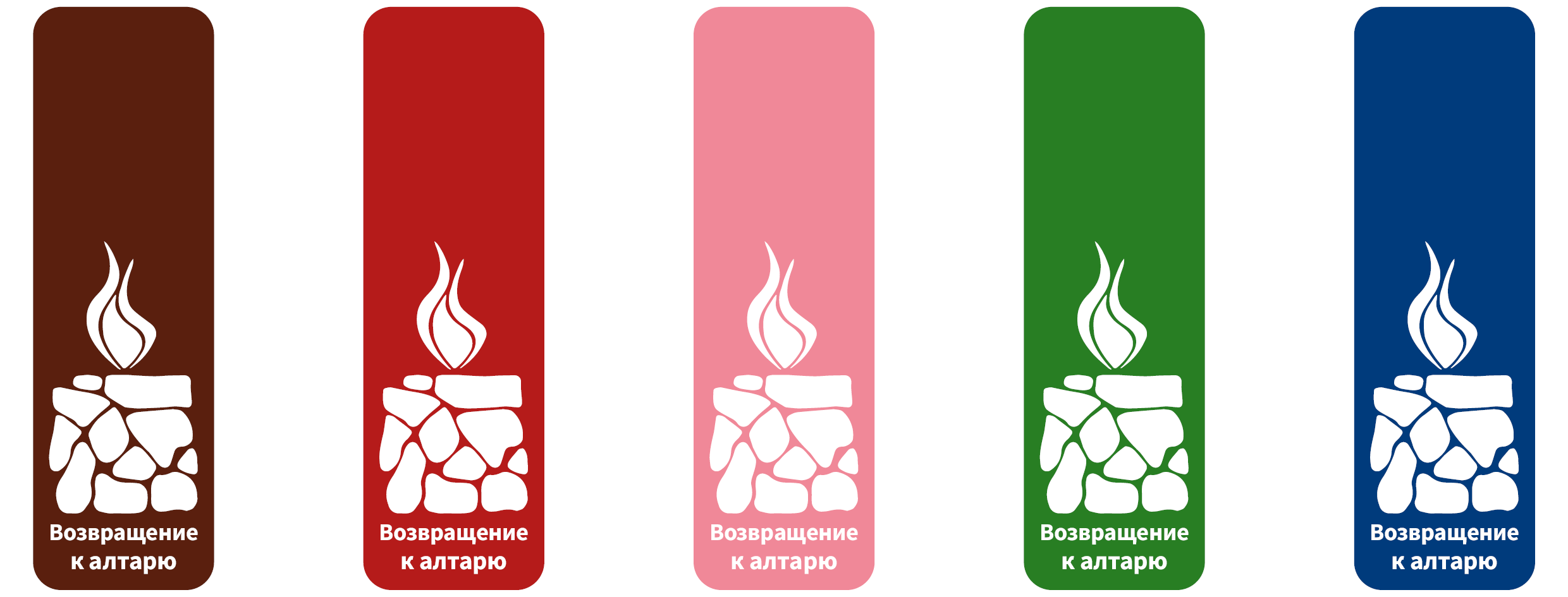 Инициатива Всемирной  Церкви АСД
Возвращение к алтарю» - это обучение, поощрение, осознание и  призыв к  личному,  семейному и церковному поклонения членов Церкви Адвентистов Седьмого Дня. Мы считаем, что этот вопрос настолько важным, что он должен стать приоритетным для всех организаций Церкви, благодаря постоянным и скоординированным усилиям (ГК)
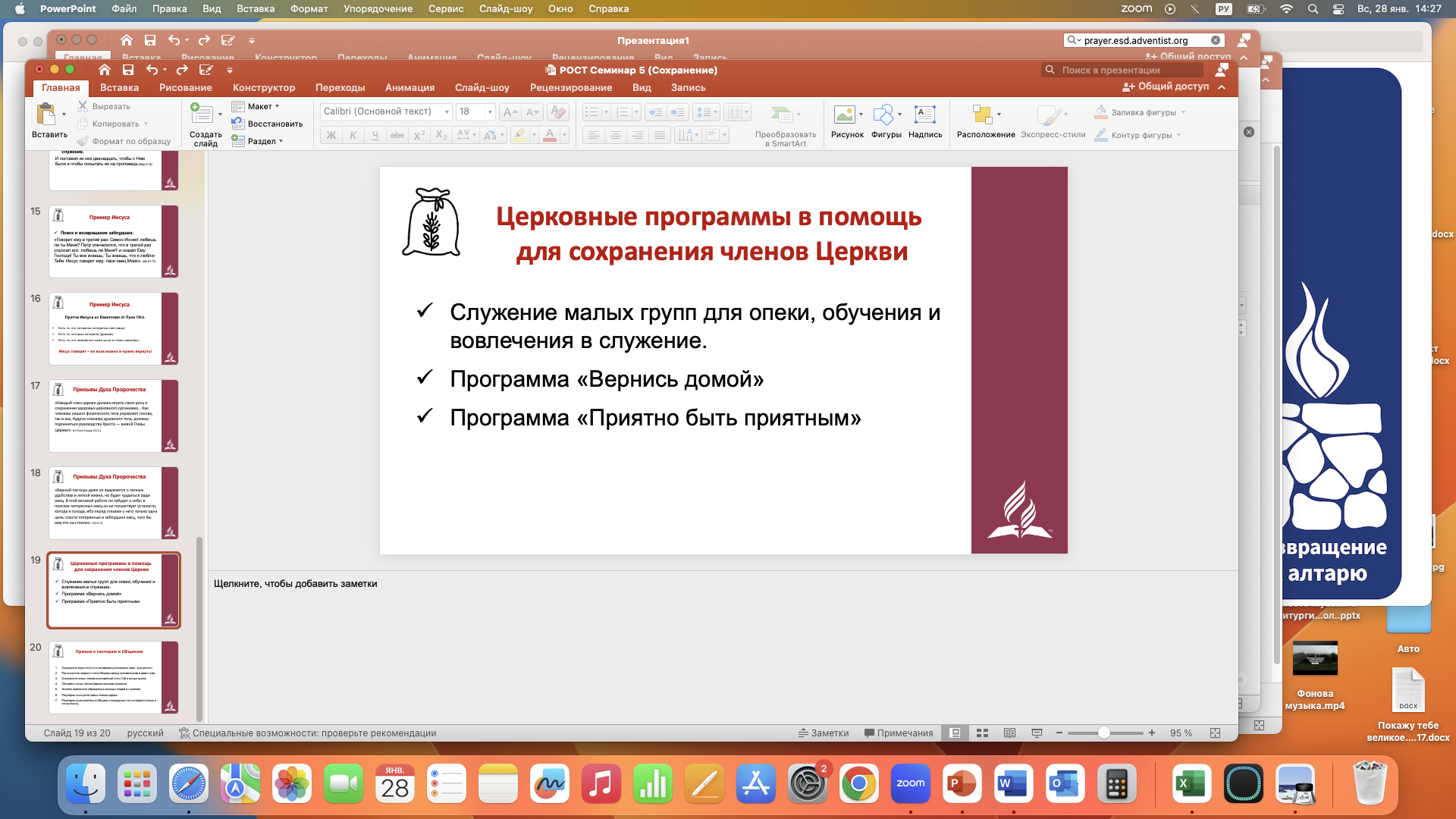 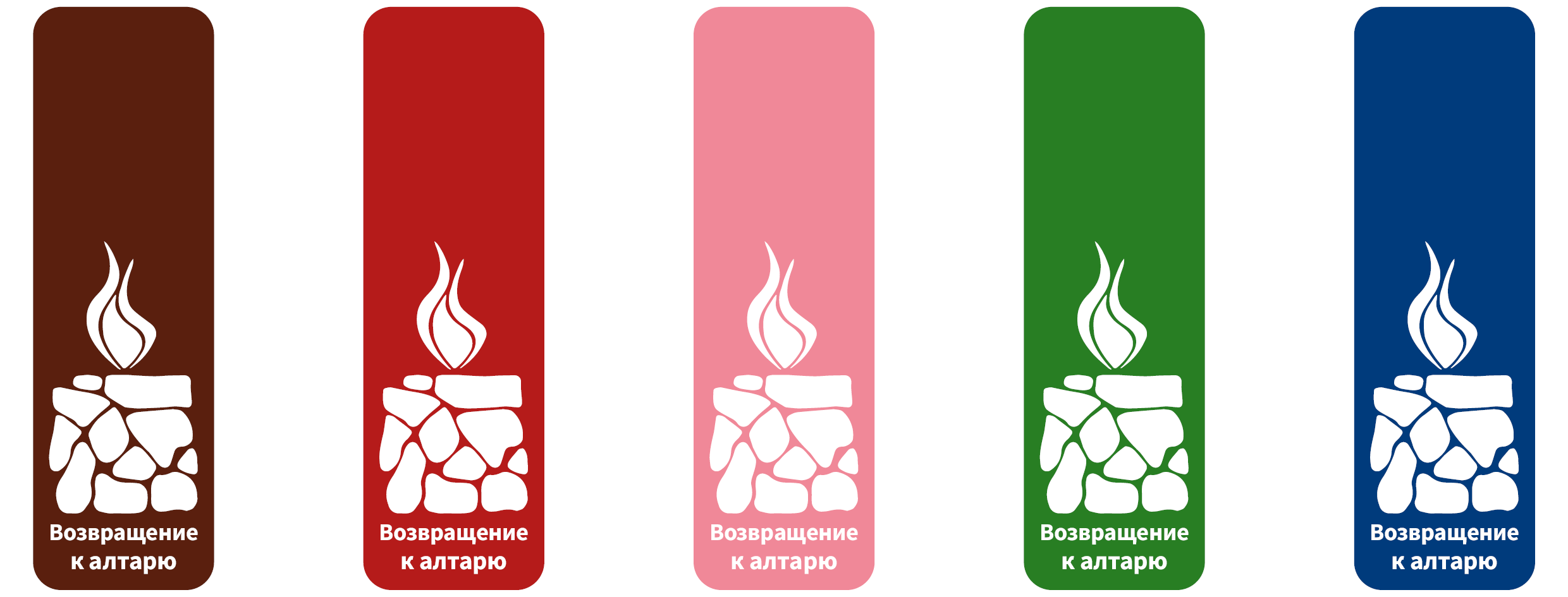 Инициатива Всемирной  Церкви АСД
ВОЗВРАТИТЕСЬ 
И ЖИВИТЕ У АЛТАРЯ!
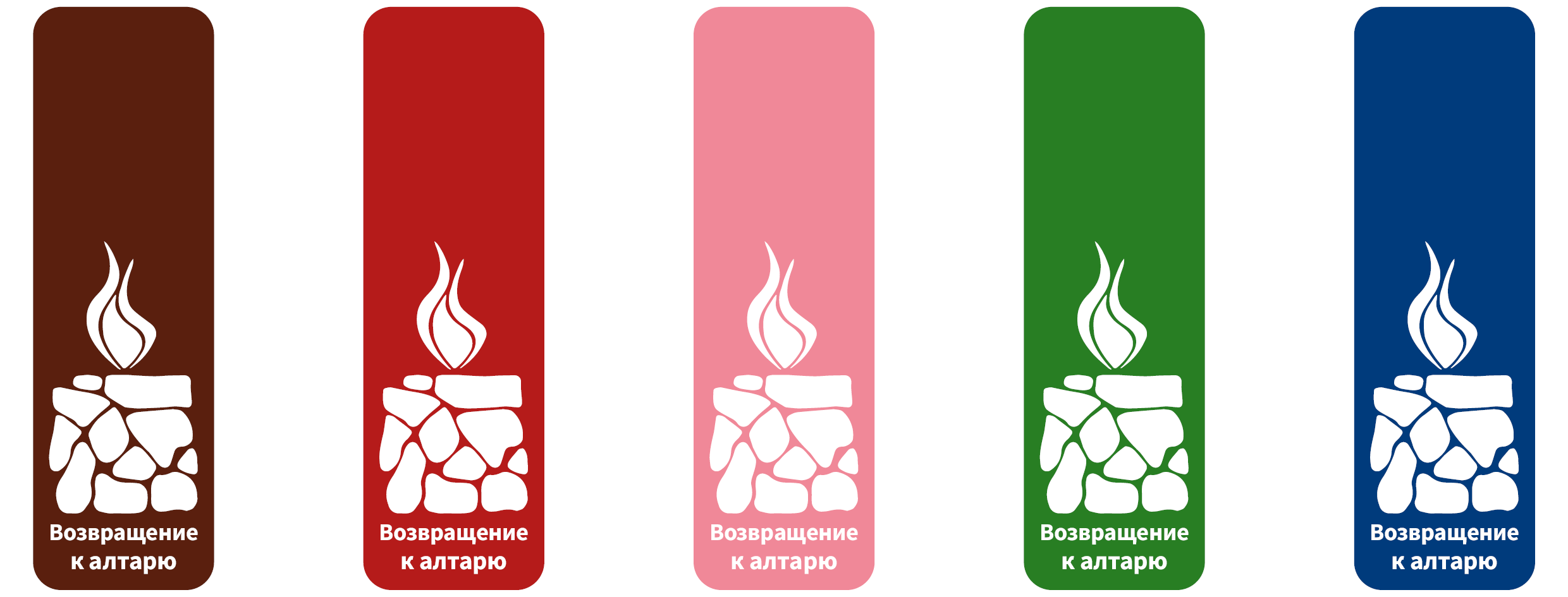 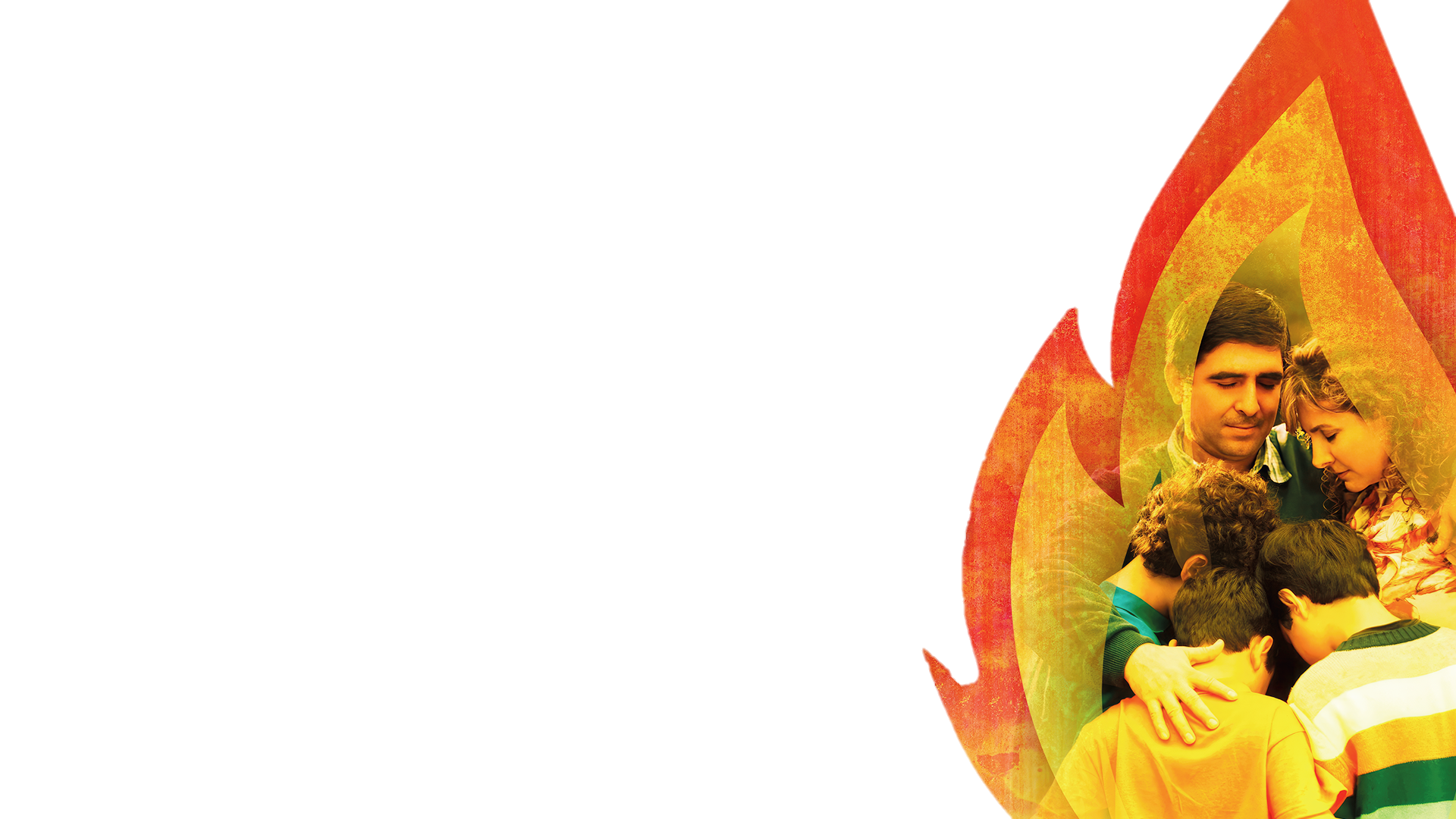 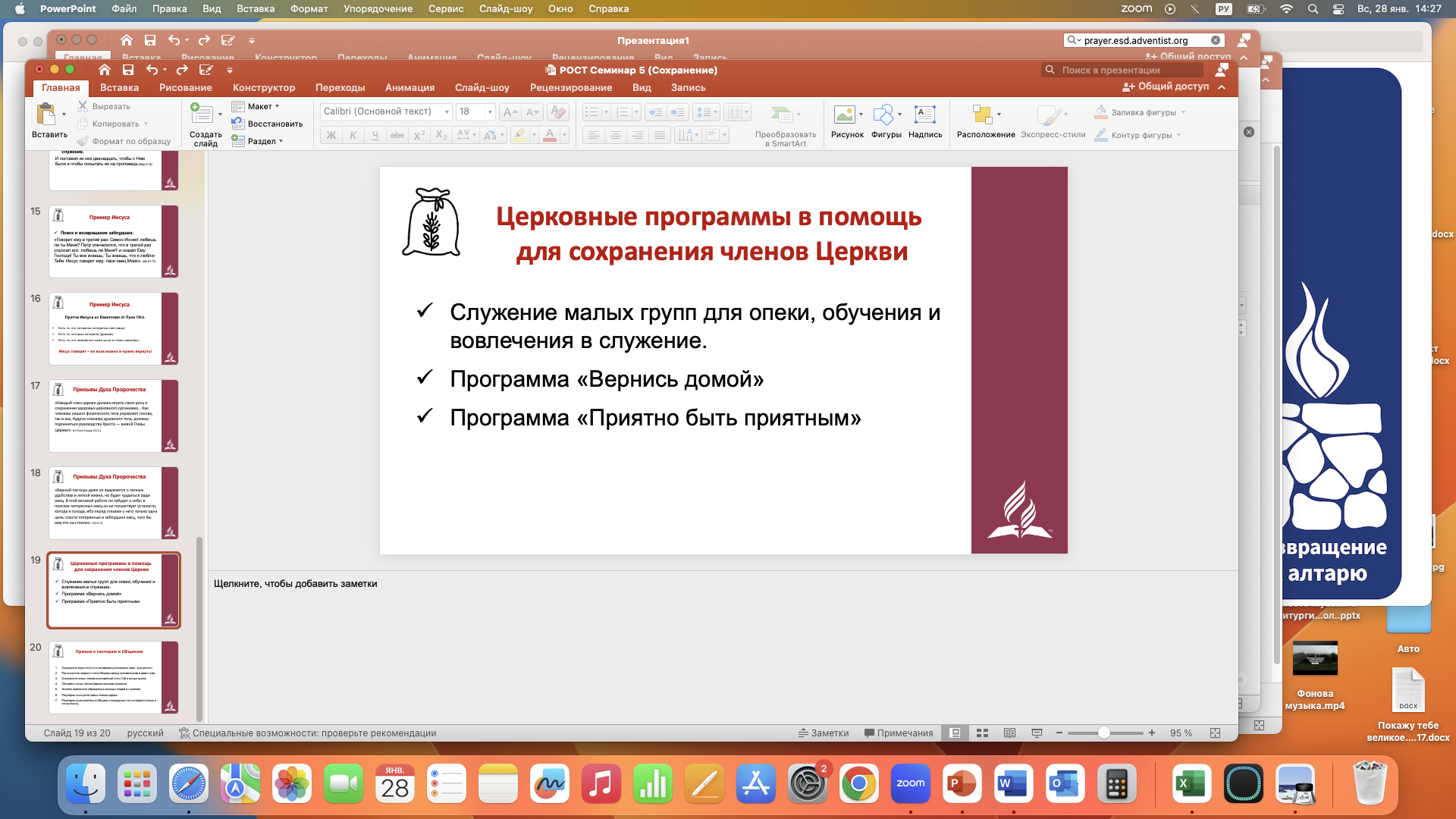 Инициатива  Всемирной Церкви АСД
«ВОЗВРАЩЕНИЕ  К АЛТАРЮ»

ИНИЦИАТИВА, ОБЪЕДИНЯЮЩАЯ 
ВСЕ ОТДЕЛЫ ЦЕРКВИ, 
ОРИЕНТИРОВАННАЯ НА ВОЗРОЖДЕНИЕ 
ЛИЧНОГО, СЕМЕЙНОГО И ЦЕРКОВНОГО 
АЛТАРЯ
Ежедневное время для Бога в каждом сердце, доме и общине